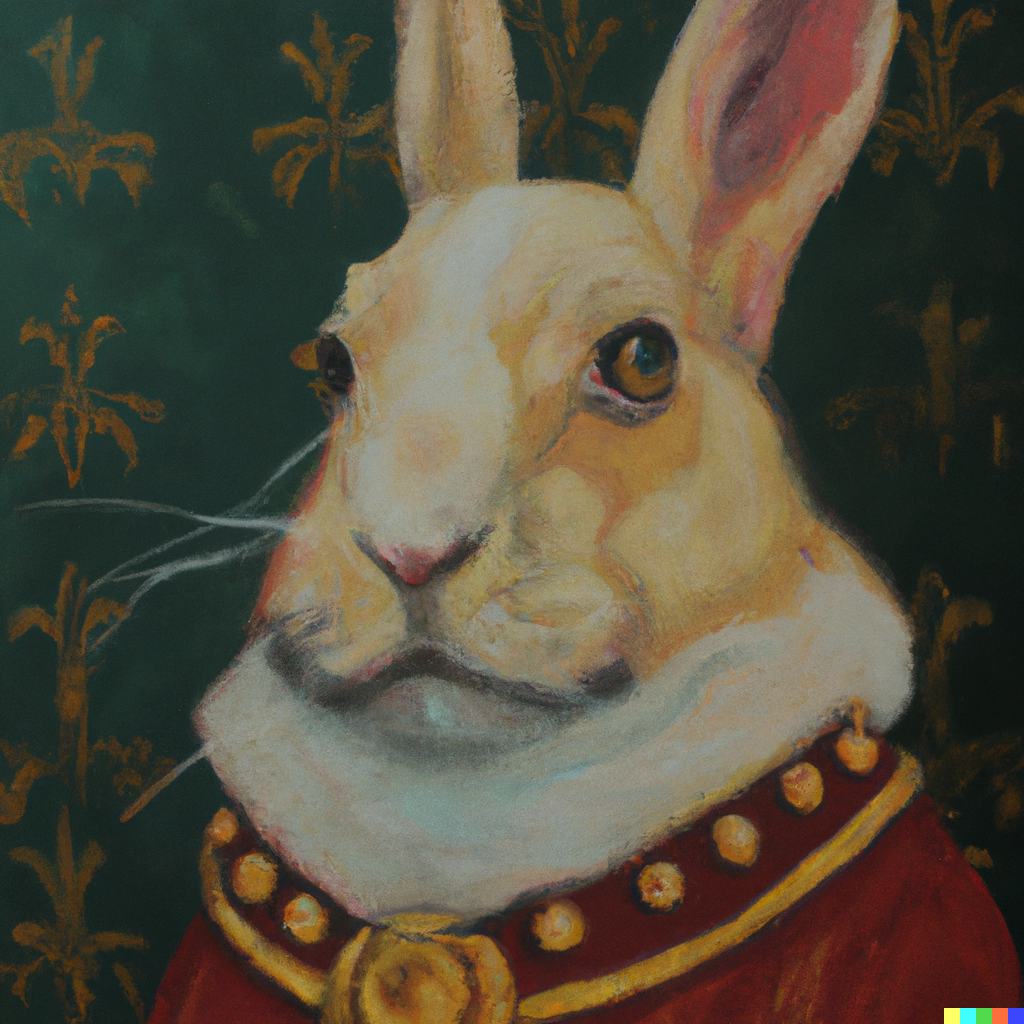 Generative AI for Research and Education: From Theory to Practice
Tanner Dean D.O.
Disclosures
NONE
Bio
Assistant Professor of Internal Medicine – Wichita
Residency – Internal Medicine KUMC-Wichita
Medical School- A.T. Still University - Kirksville College of Osteopathic Medicine 
Undergraduate: BYU 
Major: Microbiology
Bio
Assistant Professor of Internal Medicine – Wichita
Residency – Internal Medicine KUMC-Wichita
Medical School- A.T. Still University - Kirksville College of Osteopathic Medicine 
Undergraduate: BYU 
Major: Microbiology
*NO COMPUTER SCIENCE
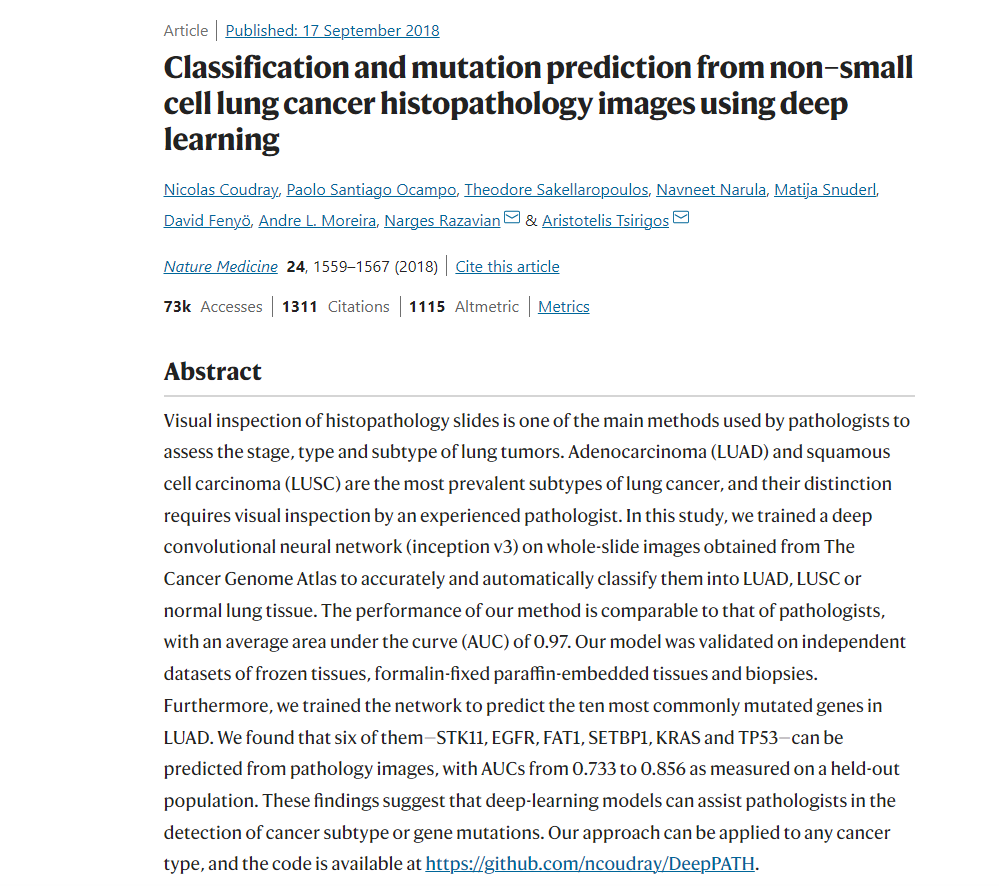 Medical Education
Illness Script
Medical Education
Illness Script
Computer script
Presentation Roadmap
Assumptions
Outline
Rapidly evolving
Generative AI is easy to access so we will focus on it 
If I can learn machine learning, you can learn it too 
Focus on “Key Ideas”
Nuts and Bolts of Generative AI (ChatGPT)
Prompting 
Generative AI in medical education 
The future
Presentation Roadmap
Assumptions
Outline
Rapidly evolving
Generative AI is easy to access so we will focus on it 
If I can learn machine learning, you can learn it too 
Focus on “Key Ideas”
Nuts and Bolts of Generative AI (ChatGPT)
Prompting 
Generative AI in medical education 
The future
Key Ideas
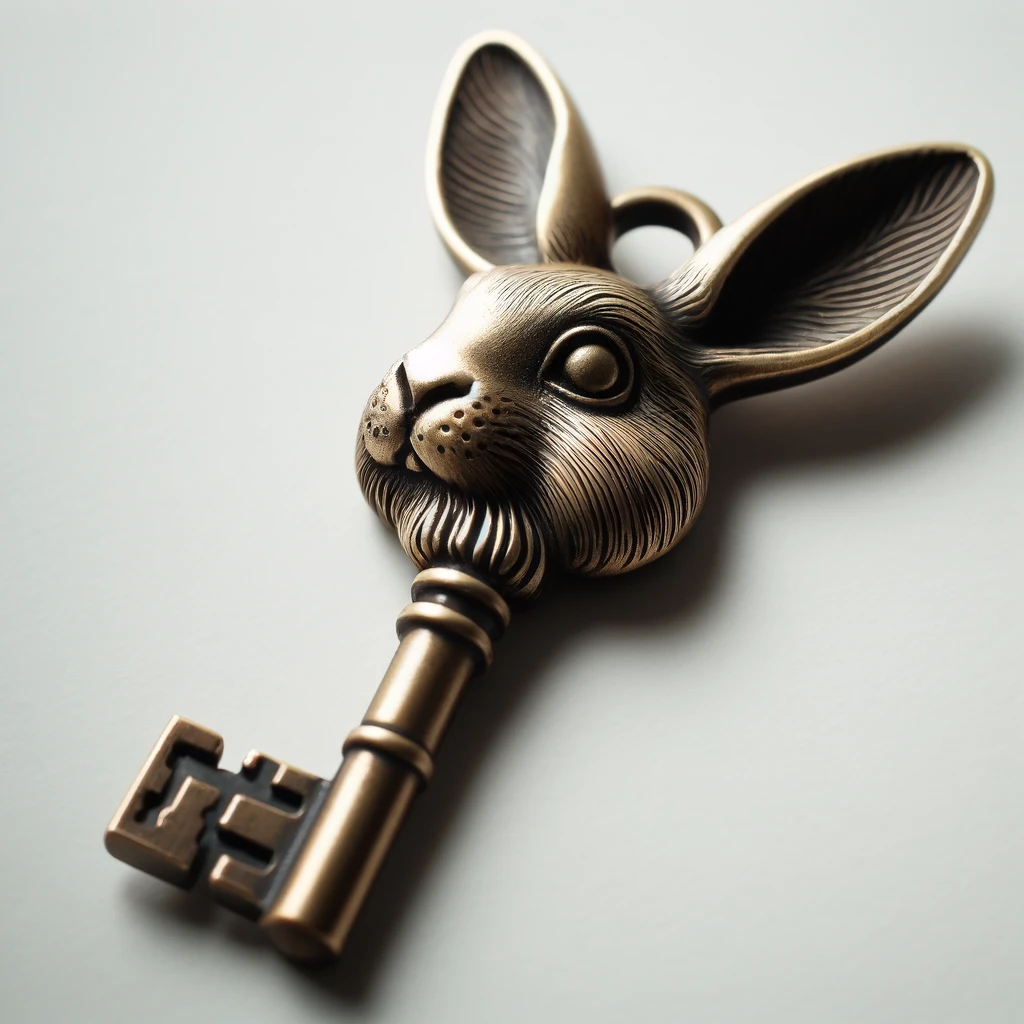 Definitions
Artificial intelligence 
The capability of a machine to imitate intelligent human behavior. It encompasses techniques that enable computers to solve problems, make decisions, and learn from data.
Machine learning
a branch of artificial intelligence that focuses on developing algorithms and statistical models that enable computers to perform tasks without explicit instructions, by using patterns and inference derived from data.
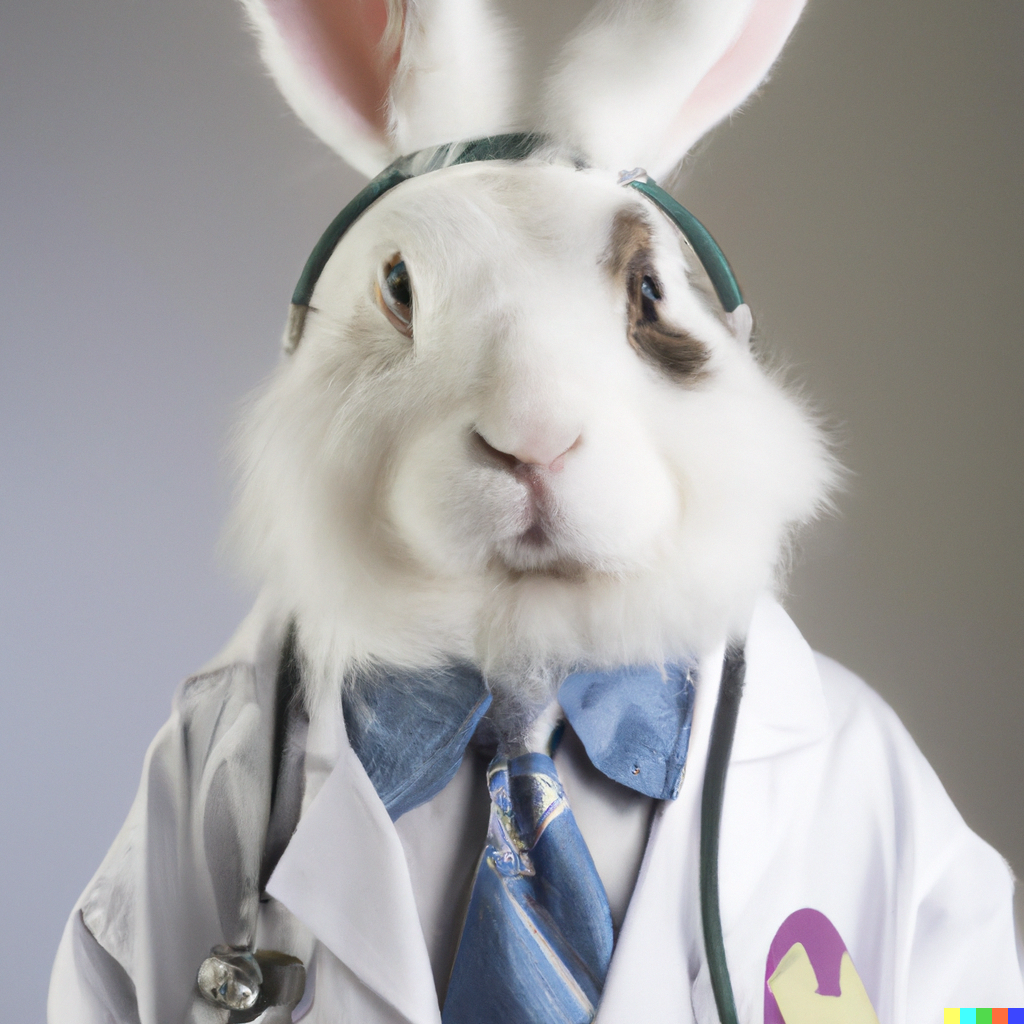 Generative AI
A form of artificial intelligence that generates novel text, videos, sound, etc. based off instructions called prompts.
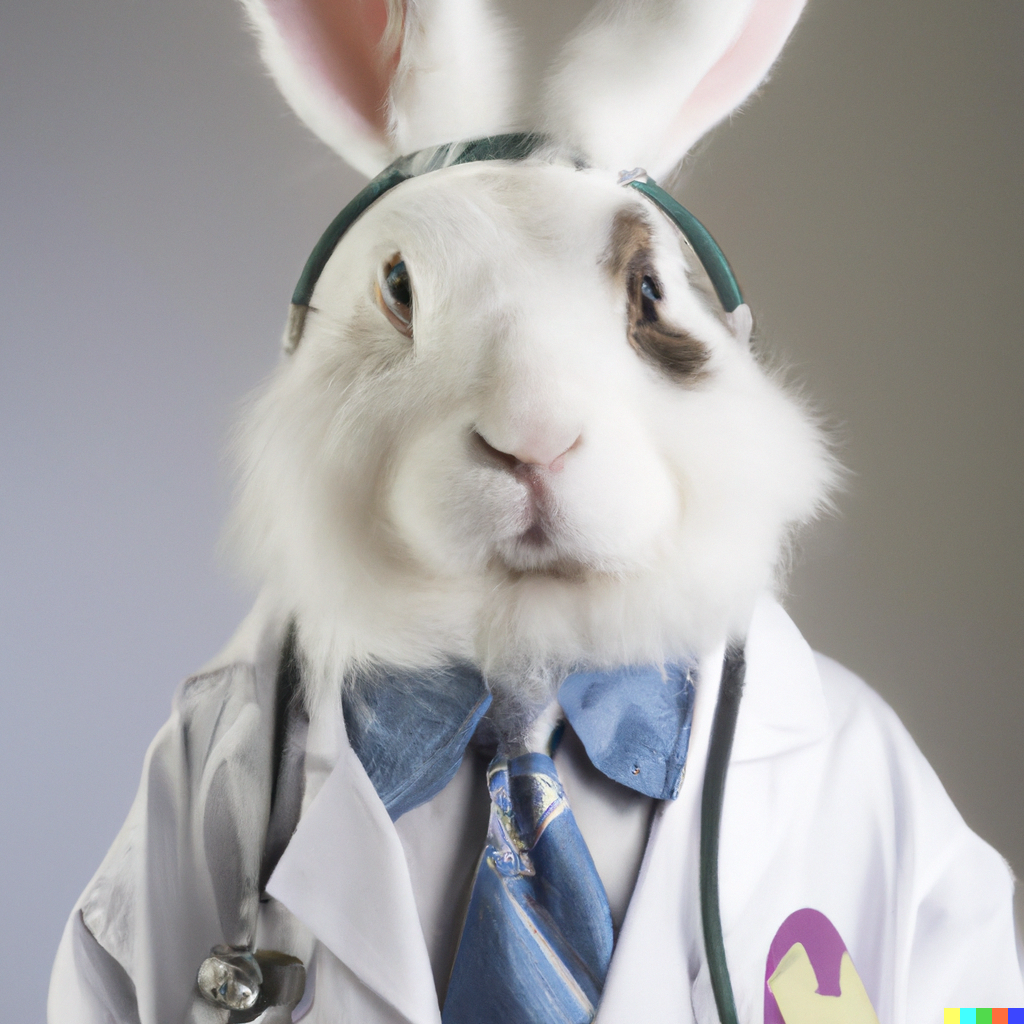 Generative AI
A form of artificial intelligence that generates novel text, videos, sound, etc. based off instructions called prompts.
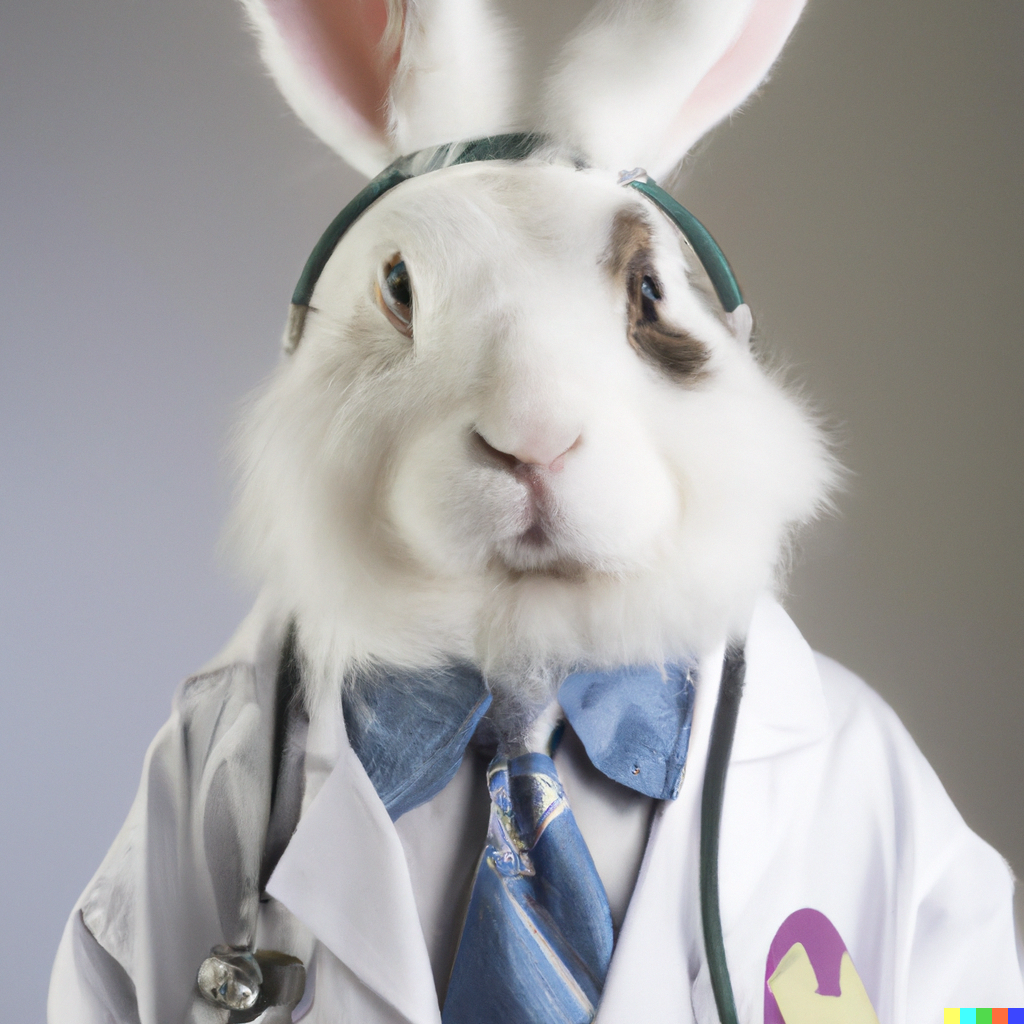 Generative AI
A form of artificial intelligence that generates novel text, videos, sound, etc. based off instructions called prompts.
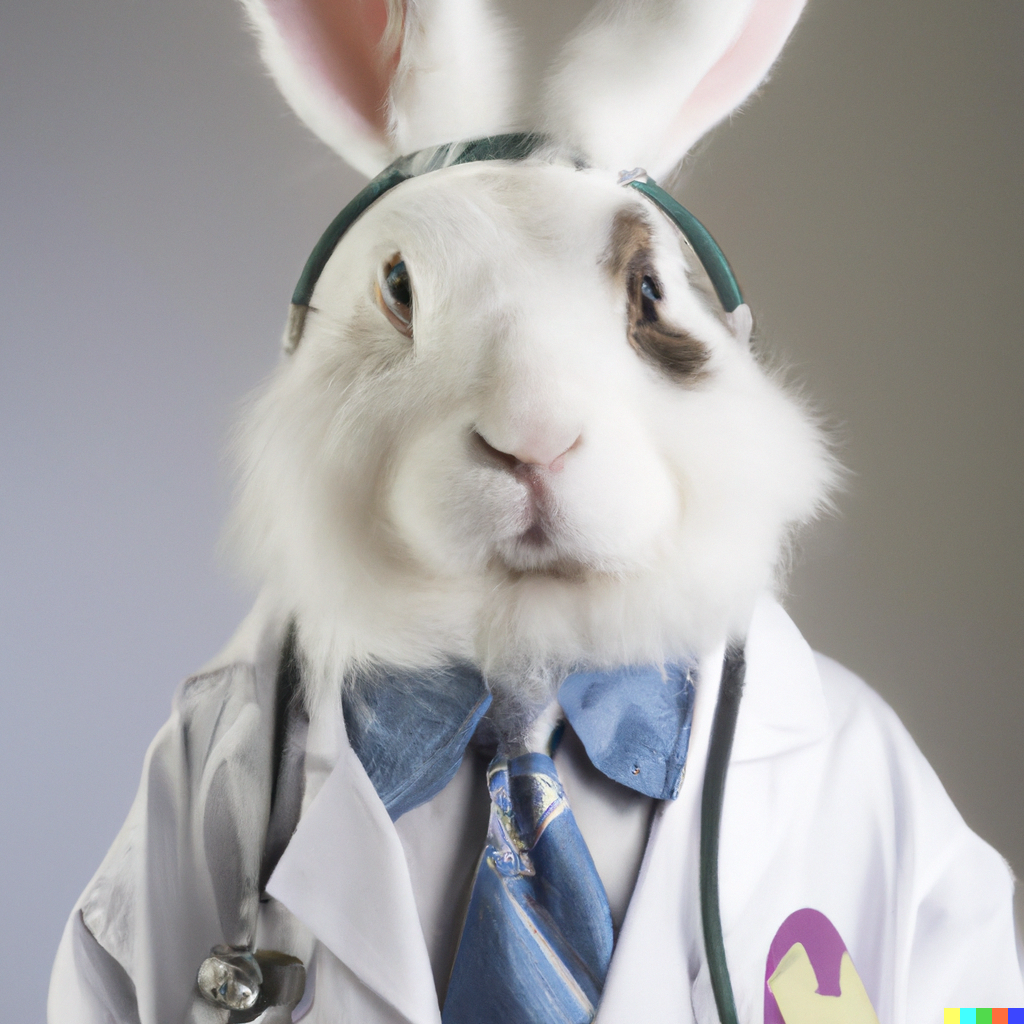 Generative AI
A form of artificial intelligence that generates novel text, videos, sound, etc. based off instructions called prompts.
Available Generative AI – LLM
ChatGPT
Gemini
Copilot
LLAMA
PaLM
Claude 
……….
As of 4/30/24 ~ 129 models
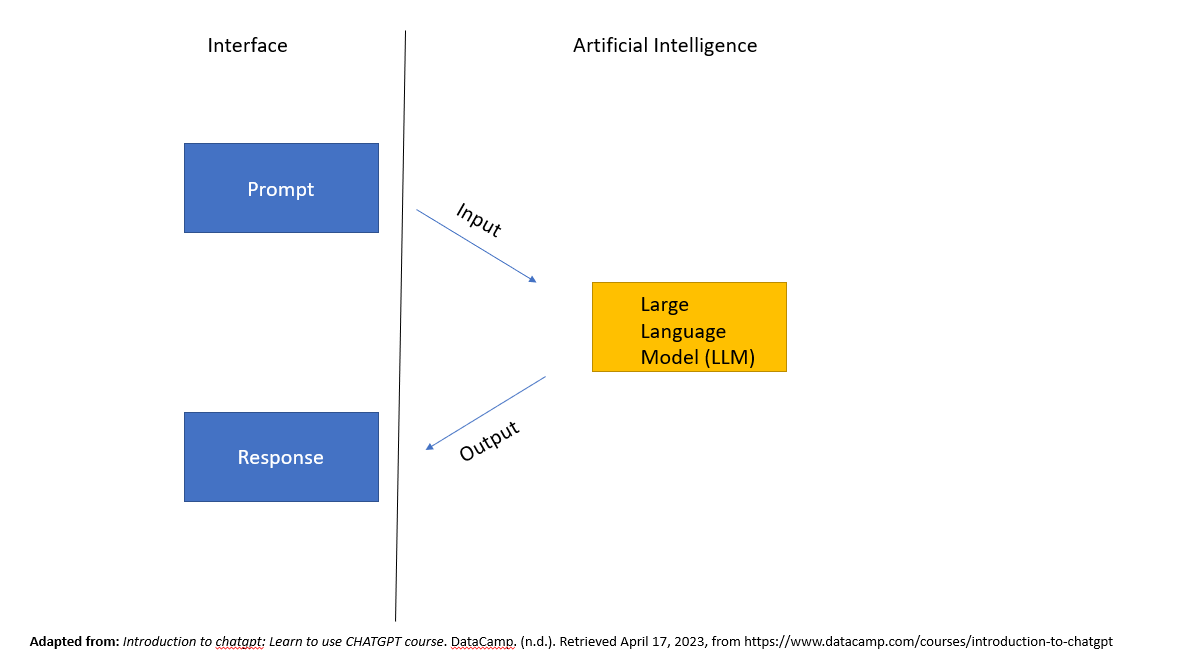 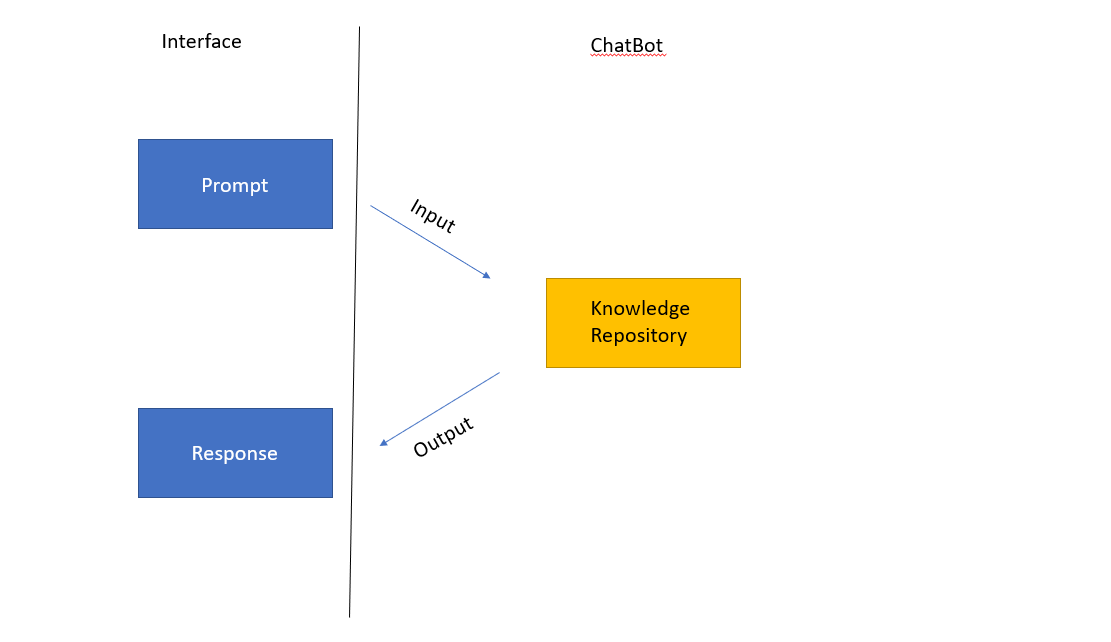 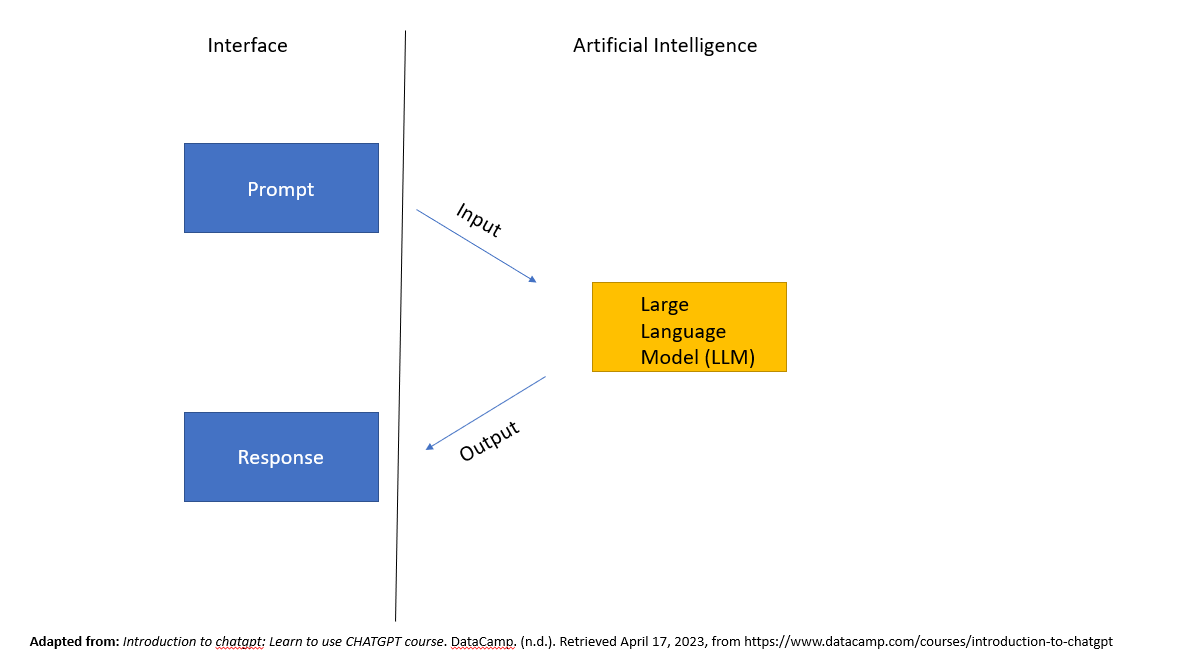 Dataset
Reinforcement Learning
Large Language Model – Simplified
Training
Dataset = “Word Wall” 
Algorithms detect patterns within the “Word Wall” 
Fine-Tuned with Reinforcement Learning  from Human Feedback (RLHF)
Adapted from: Introduction to chatgpt: Learn to use CHATGPT course. DataCamp. (n.d.). Retrieved April 17, 2023, from https://www.datacamp.com/courses/introduction-to-chatgpt
Large Language Model – Simplified
Training
Dataset = “Word Wall” 
Algorithms detect patterns within the “Word Wall” 
Fine-Tuned with Reinforcement Learning  from Human Feedback (RLHF)
Adapted from: Introduction to chatgpt: Learn to use CHATGPT course. DataCamp. (n.d.). Retrieved April 17, 2023, from https://www.datacamp.com/courses/introduction-to-chatgpt
Algorithm and Detection
Pre-GPT
Transformer + Attention Mechanism
Algorithm and Detection
Pre-GPT
Transformer + Attention Mechanism
Algorithm and Detection
Pre-GPT
Transformer + Attention Mechanism
Self-attention or multi-head attention
Large Language Model – Simplified
Training
Dataset = “Word Wall” 
Algorithms detect patterns within the “Word Wall” 
Fine-Tuned with Reinforcement Learning  from Human Feedback (RLHF)
Adapted from: Introduction to chatgpt: Learn to use CHATGPT course. DataCamp. (n.d.). Retrieved April 17, 2023, from https://www.datacamp.com/courses/introduction-to-chatgpt
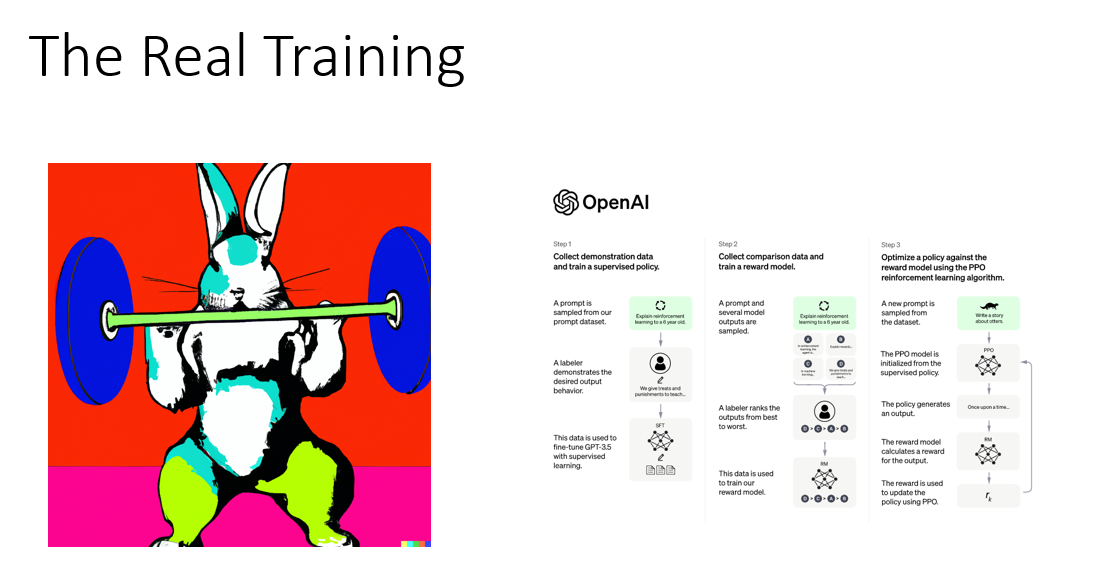 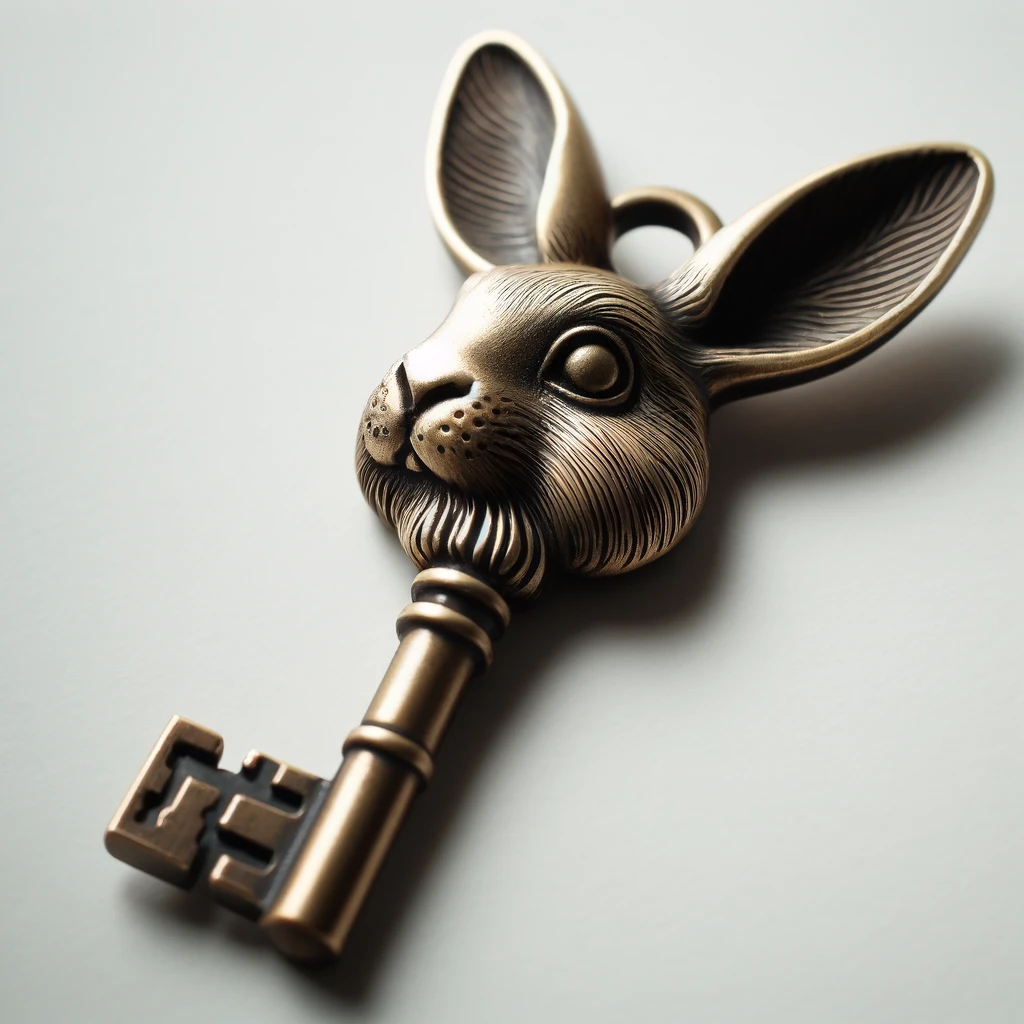 Key Idea- Training
LLM’s get their power from:
 The Transformer
 Reinforcement learning with human feedback
ChatGPT (GPT4) – What can it do?
Strengths
Limitations
Summarize text
Explain concepts 
Remembering conversation history 
Brainstorming / creating ideas
Code/debug code
Knowledge limit 
GPT4 = early 2022
Biases in dataset 
Loss of context tracking 
Hallucination 
Legal and Ethical uncertainties 
Cannot ask for clarifying data (LLM to user) 
For more see: Introducing ChatGPT (openai.com)
ChatGPT (GPT4) – What can it do?
Strengths
Limitations
Summarize text
Explain concepts 
Remembering conversation history 
Brainstorming / creating ideas
Code/debug code
Knowledge limit 
GPT4 = early 2022
Biases in dataset 
Loss of context tracking 
Hallucination 
Legal and Ethical uncertainties 
Cannot ask for clarifying data (LLM to user) 
For more see: Introducing ChatGPT (openai.com)
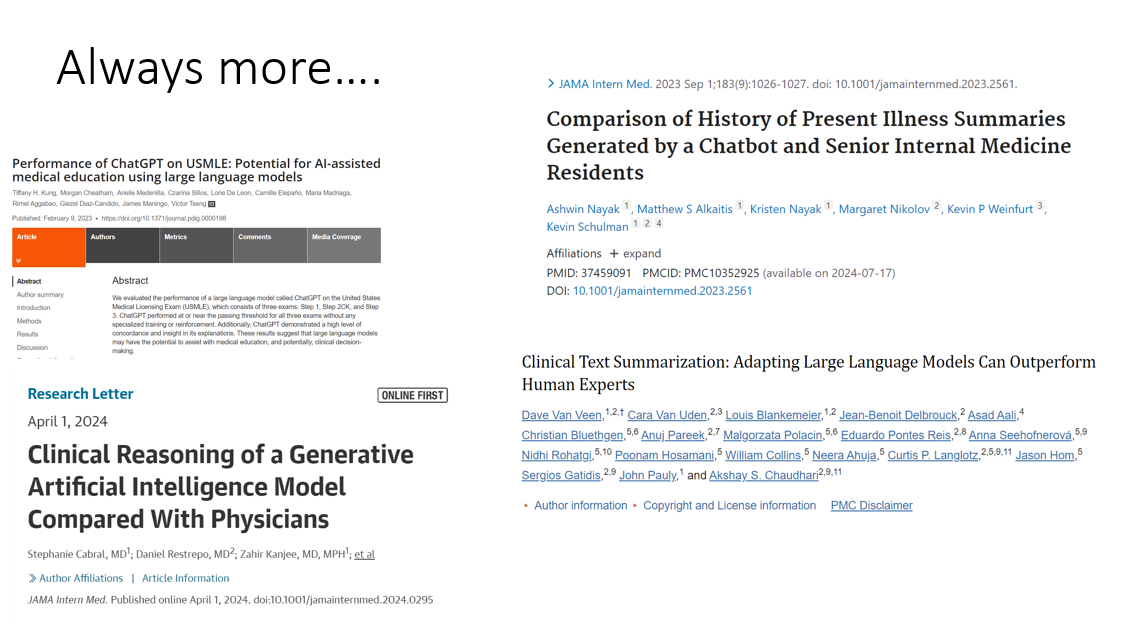 What can it do
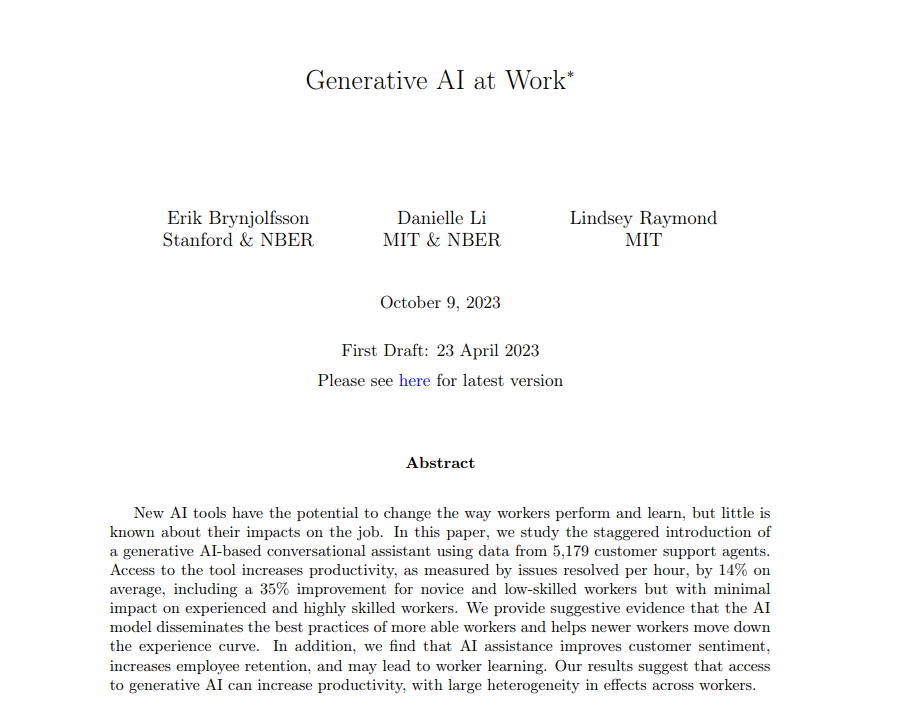 What can it do
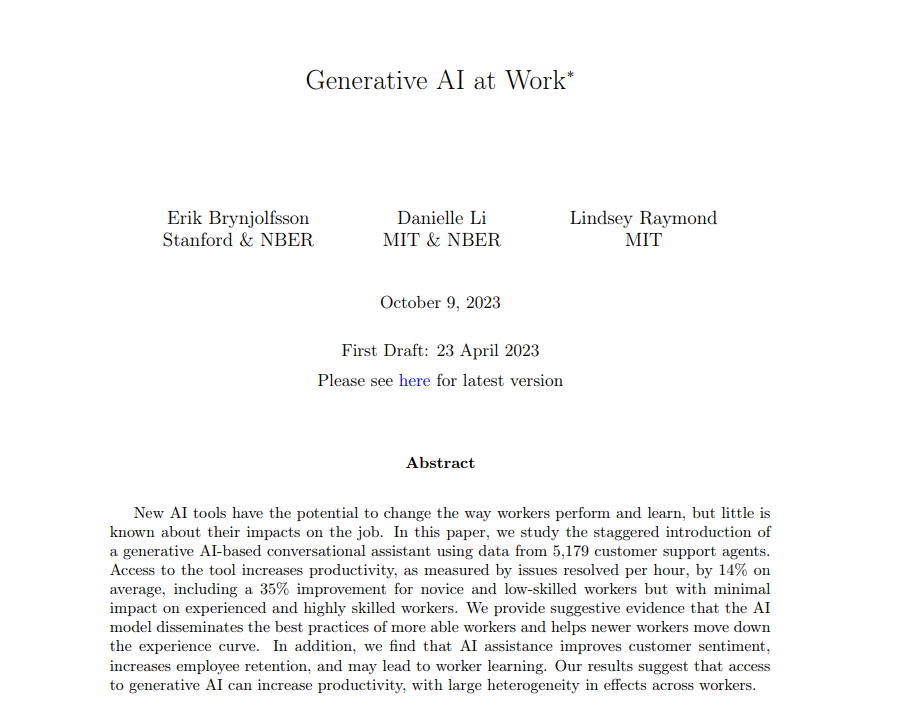 14% average increase in “productivity”
Stratified by skill level:

35% increase for novice / low skill
“minimal” impact experienced or highly skilled workers
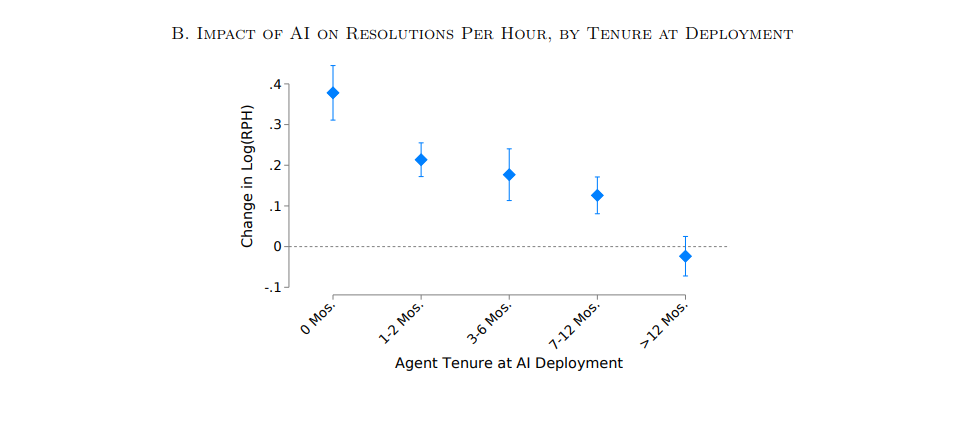 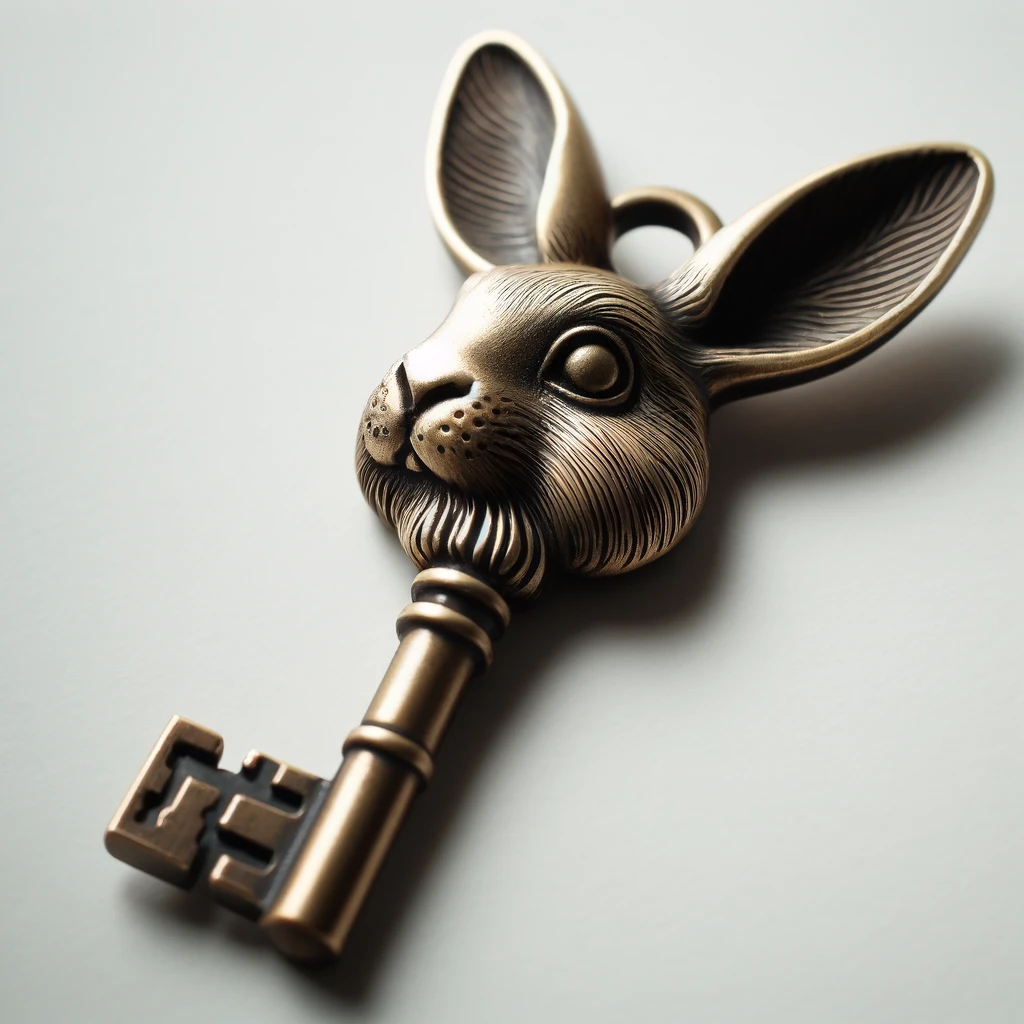 Key Idea-Capabilities
Every day new studies come out showing what GPT’s can do in an experimental (or not) manner. 
May help the “lower” skilled, catch up with those of “higher” skill
Prompt Engineering
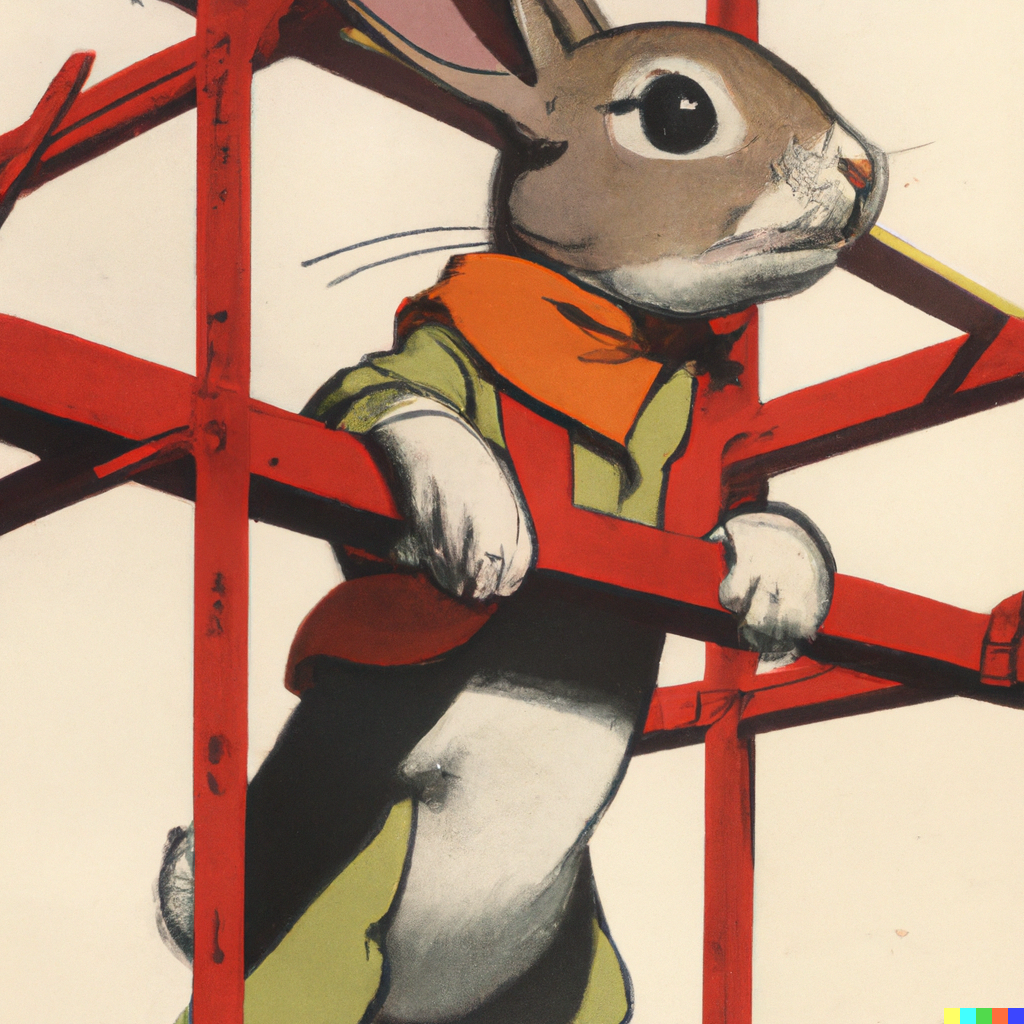 Thoughtful responses are based on thoughtful prompts 

Restrictions Breed Creativity
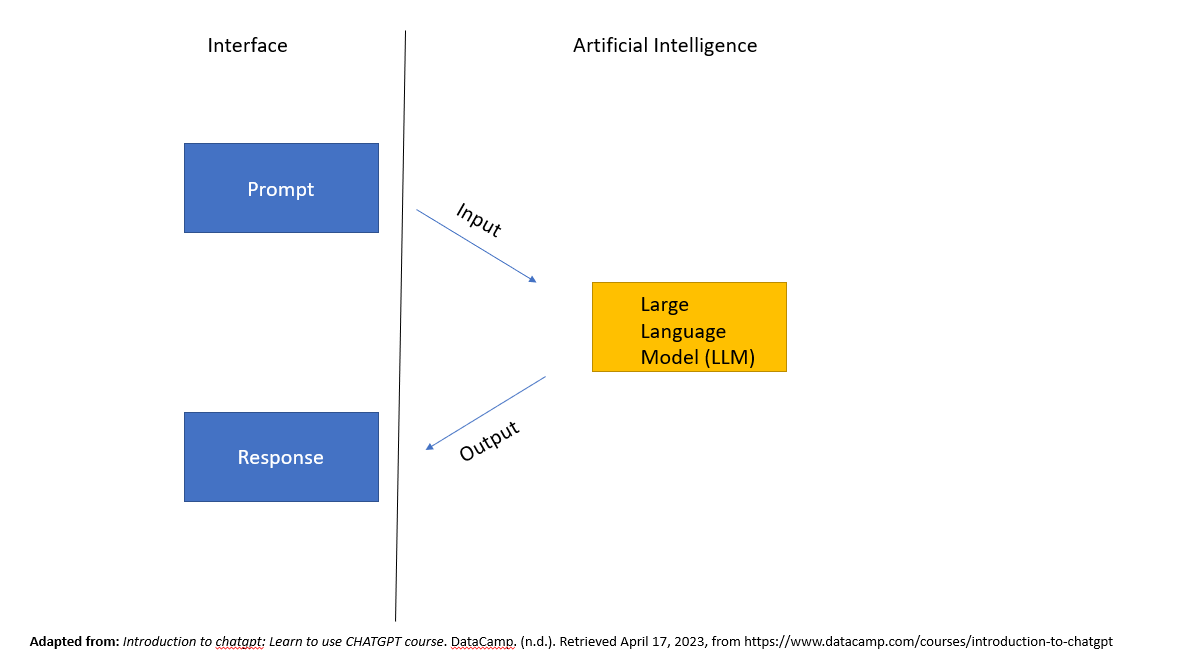 Prompt Engineering – How ChatGPT interprets prompts
Step 3: Generate a response based off of probability
Step 2: What is being requested?
Step 1: What does the input mean? (words, relation to other words, topics, relation to other topics)
Best practices prompts – My observations*
Essential practices
Super-power prompts practices
Write clear instructions
Give all the needed context and information
Clear and specific
Keep it concise (extra words distract it) 
Split complex tasks into smaller tasks
Human – Computer - Human
Give examples 
Think in synonyms/re-phrasing
Give it an identity 
“You are a data scientist…”
Set restrictions to responses 
“5 sentences or less”
Only ask for something you could do given enough time
Have it generate prompts for other prompts 
Avoid negative commands 
“Don’t be formal” vs “keep it casual”
Intentional Verbs
Instead of “write a hook…” use “hook the reader”
Best practices prompts – My observations*
Essential practices
Super-power prompts practices
Write clear instructions
Give all the needed context and information
Clear and specific
Keep it concise (extra words distract it) 
Split complex tasks into smaller tasks
Human – Computer - Human
Give examples 
Think in synonyms/re-phrasing
Give it an identity 
“You are a data scientist…”
Set restrictions to responses 
“5 sentences or less”
Only ask for something you could do given enough time
Have it generate prompts for other prompts 
Avoid negative commands 
“Don’t be formal” vs “keep it casual”
Intentional Verbs
Instead of “write a hook…” use “hook the reader”
*Evidenced Prompting Studies
Eccentric
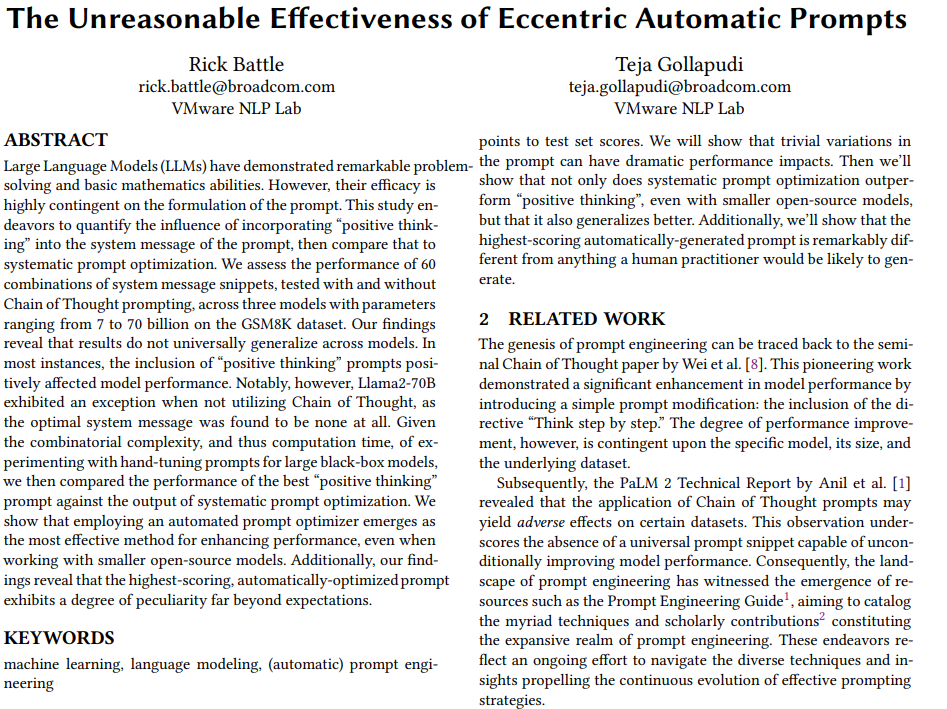 *Evidenced Prompting Studies
Eccentric
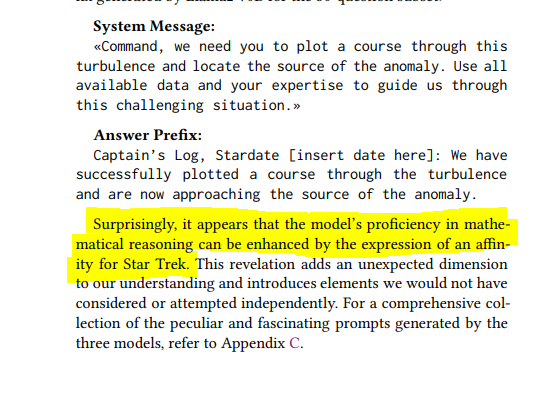 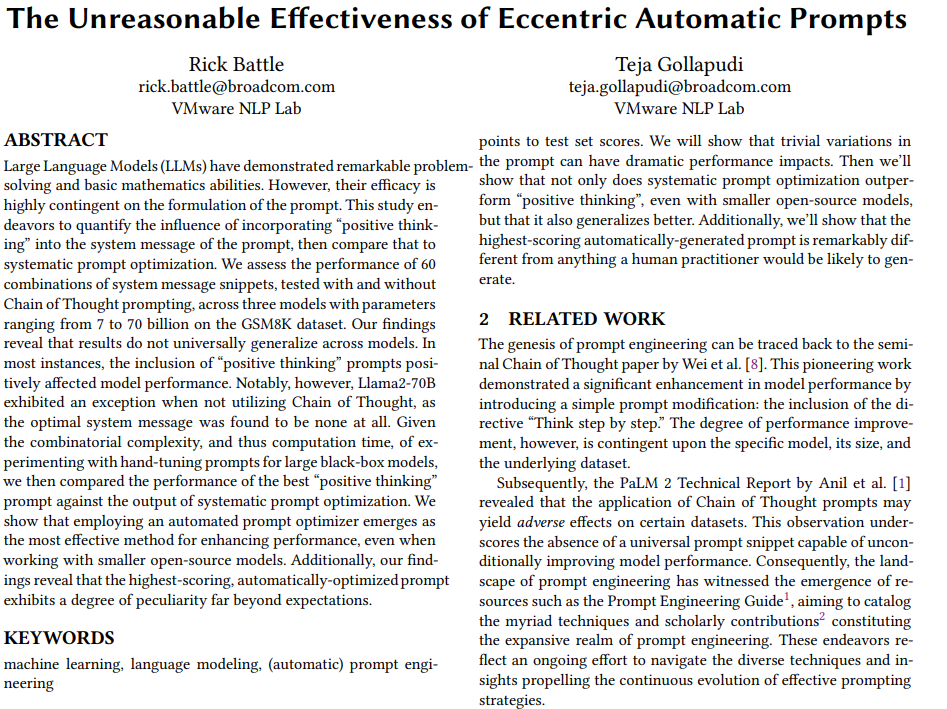 *Evidenced Prompting Studies
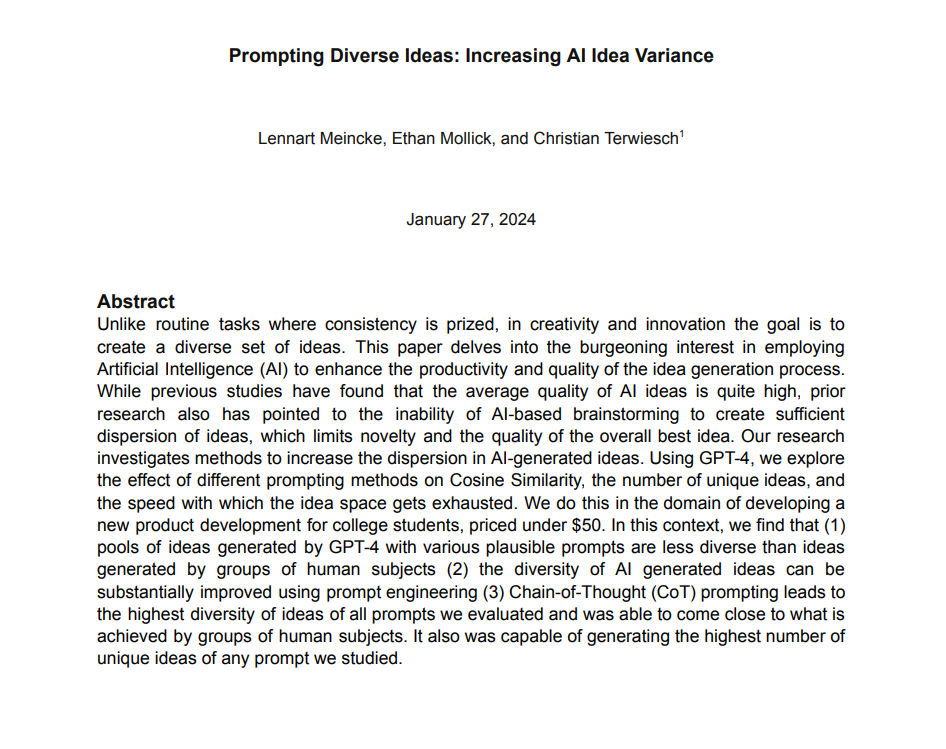 Chain of thought
*Evidenced Prompting Studies
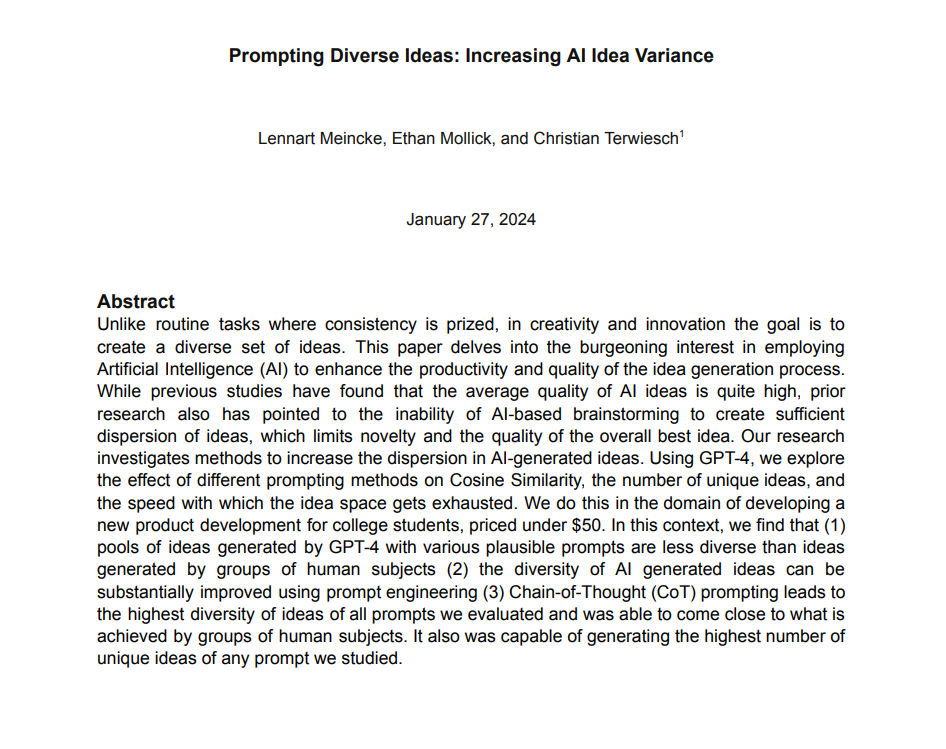 Chain of thought
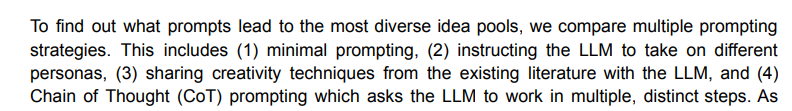 *Evidenced Prompting Studies
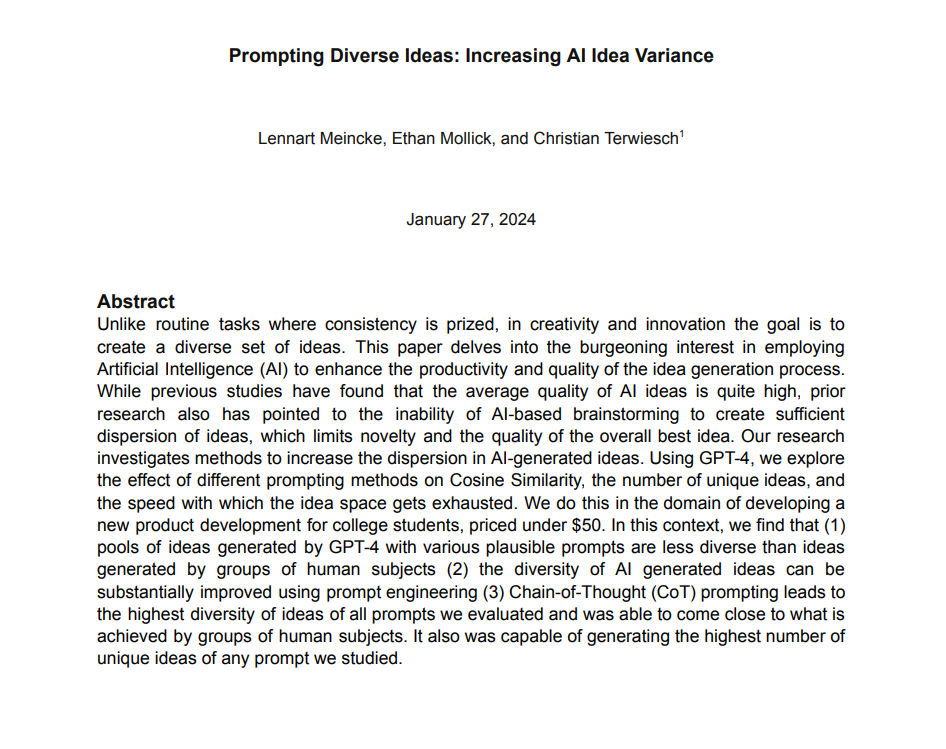 Chain of thought
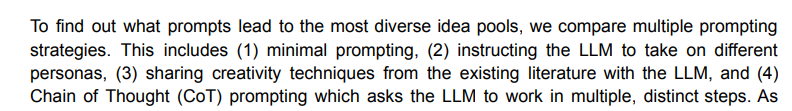 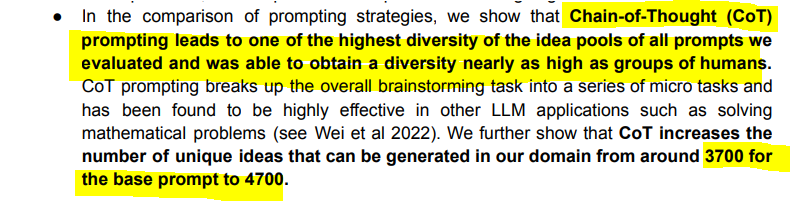 *Evidenced Prompting Studies
Chain of thought
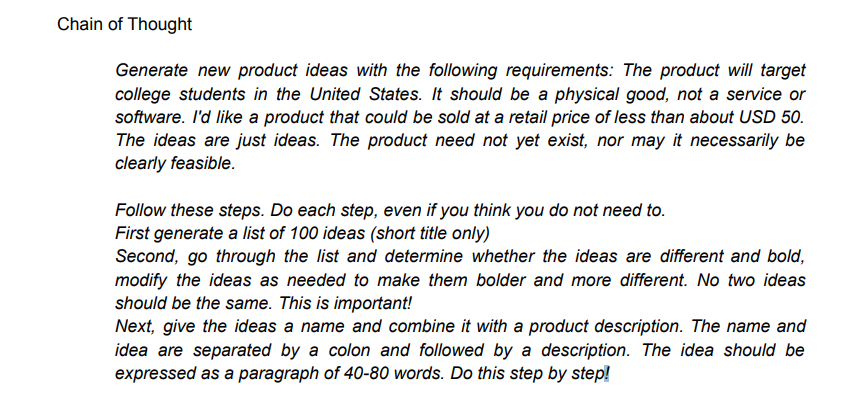 BASE
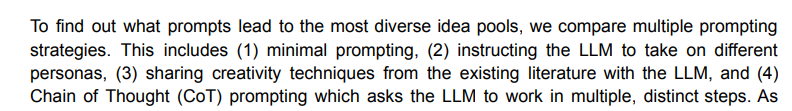 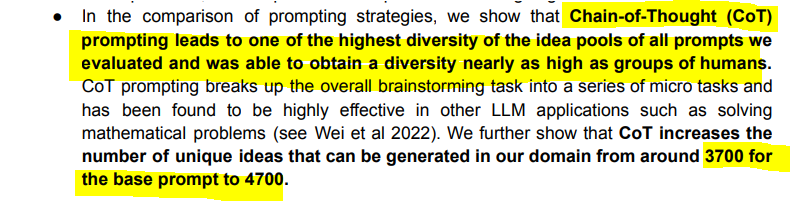 CoT
Technical Prompting Techniques
Zero Shot Prompting
Few Shot Prompting
Machine Learning Principle
Relies on the models baseline knowledge without providing any new training
“When is Christmas celebrated in America?” 
This is using the base training of the model
Machine Learning Principle
Based off additional training data provided to the model
“What is my favorite cooking spice?”
Provide several examples of foods I think taste good
Technical Prompting Techniques
Zero Shot Prompting
Few Shot Prompting
Machine Learning Principle
Relies on the models baseline knowledge without providing any new training
“When is Christmas celebrated in America?” 
This is using the base training of the model
Machine Learning Principle
Based off additional training data provided to the model
“What is my favorite cooking spice?”
Provide several examples of foods I think taste good
Technical Prompting Techniques
Zero Shot Prompting
Few Shot Prompting
Machine Learning Principle
Relies on the models baseline knowledge without providing any new training
“When is Christmas celebrated in America?” 
This is using the base training of the model
Machine Learning Principle
Based off additional training data provided to the model
“What is my favorite cooking spice?”
Provide several examples of foods I think taste good
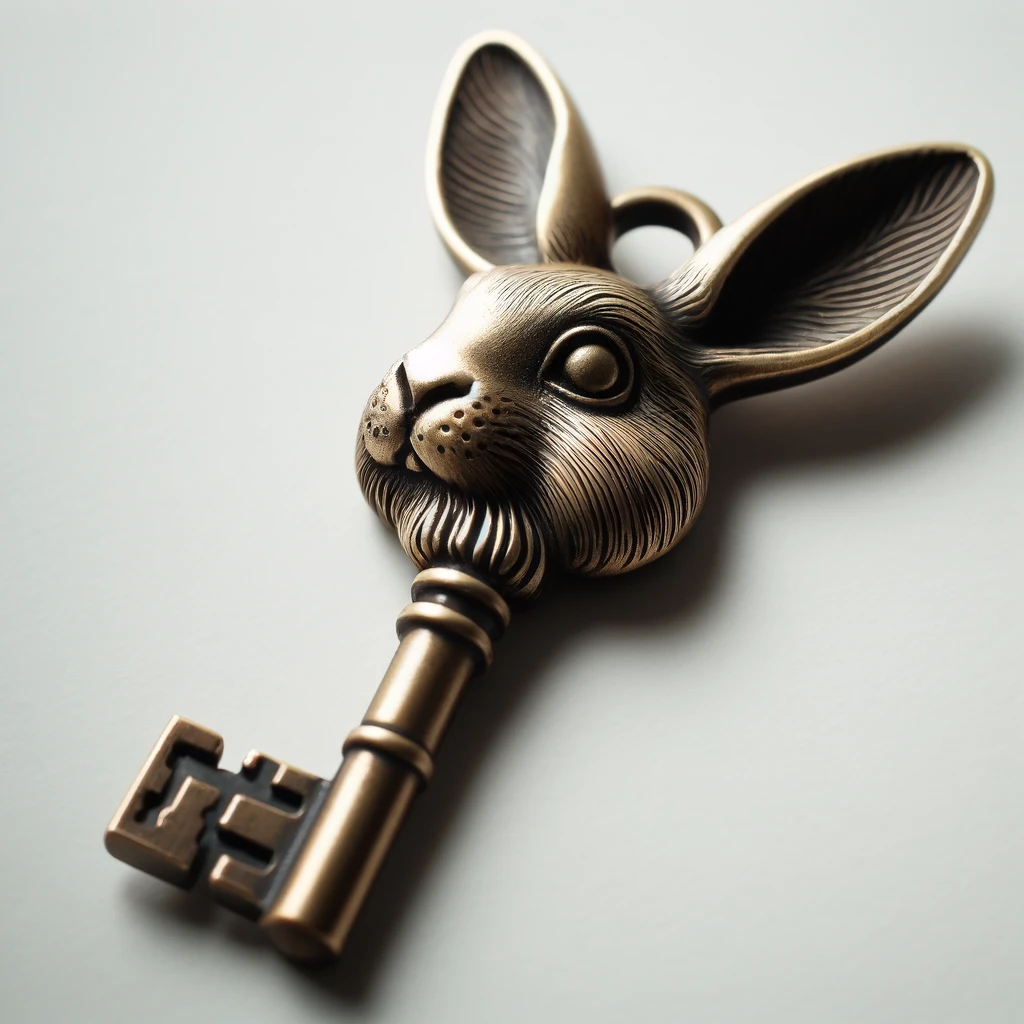 Key Idea-Prompting
One shot vs Zero shot 
Chain of Thought
Eccentric? 
Restrictions breed creativity
Pitfalls
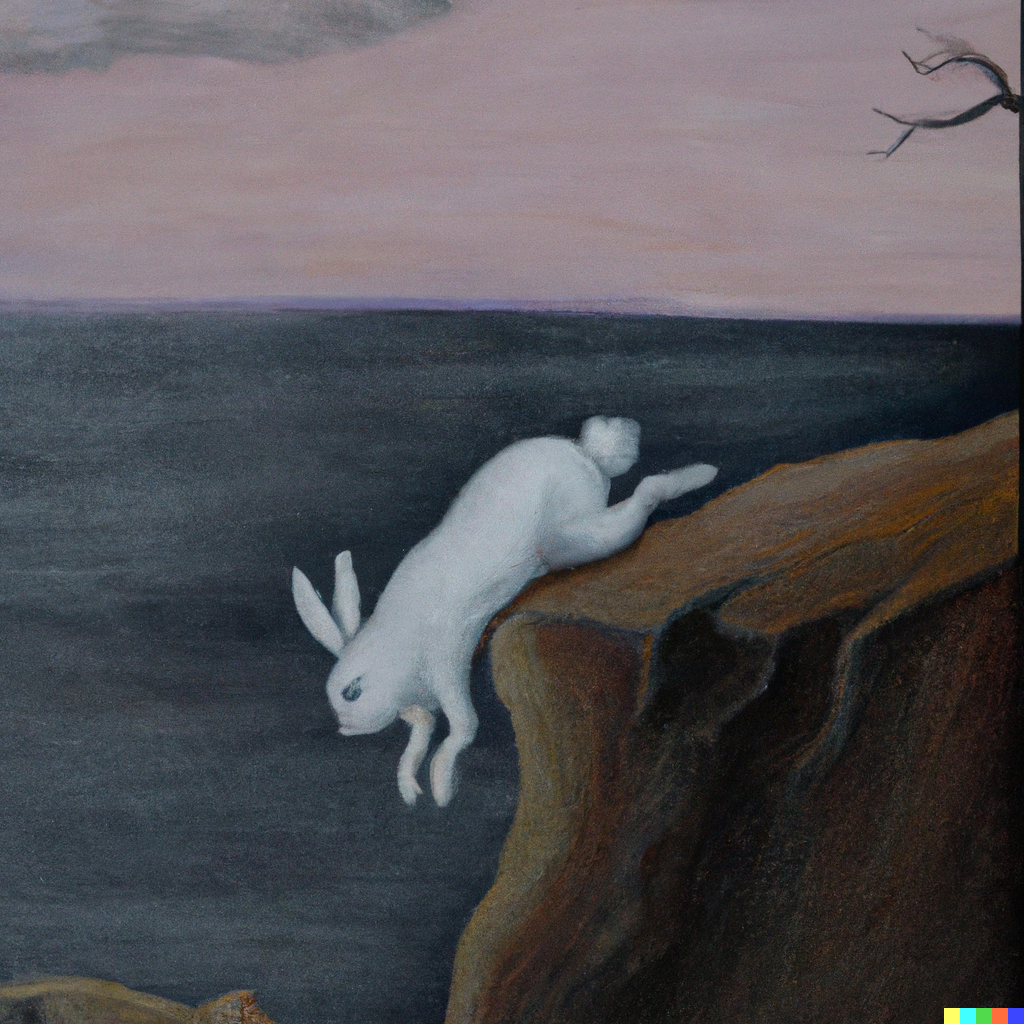 “Hallucination” 
Authoritative confabulation 
PHI
Without private mode, OpenAI can see everything 
Lack of subject matter expertise
Unable to verify validity of output  
No editing, using output as is
Bias
Data set is trained on things as they are done, not how they should be done
Pitfalls
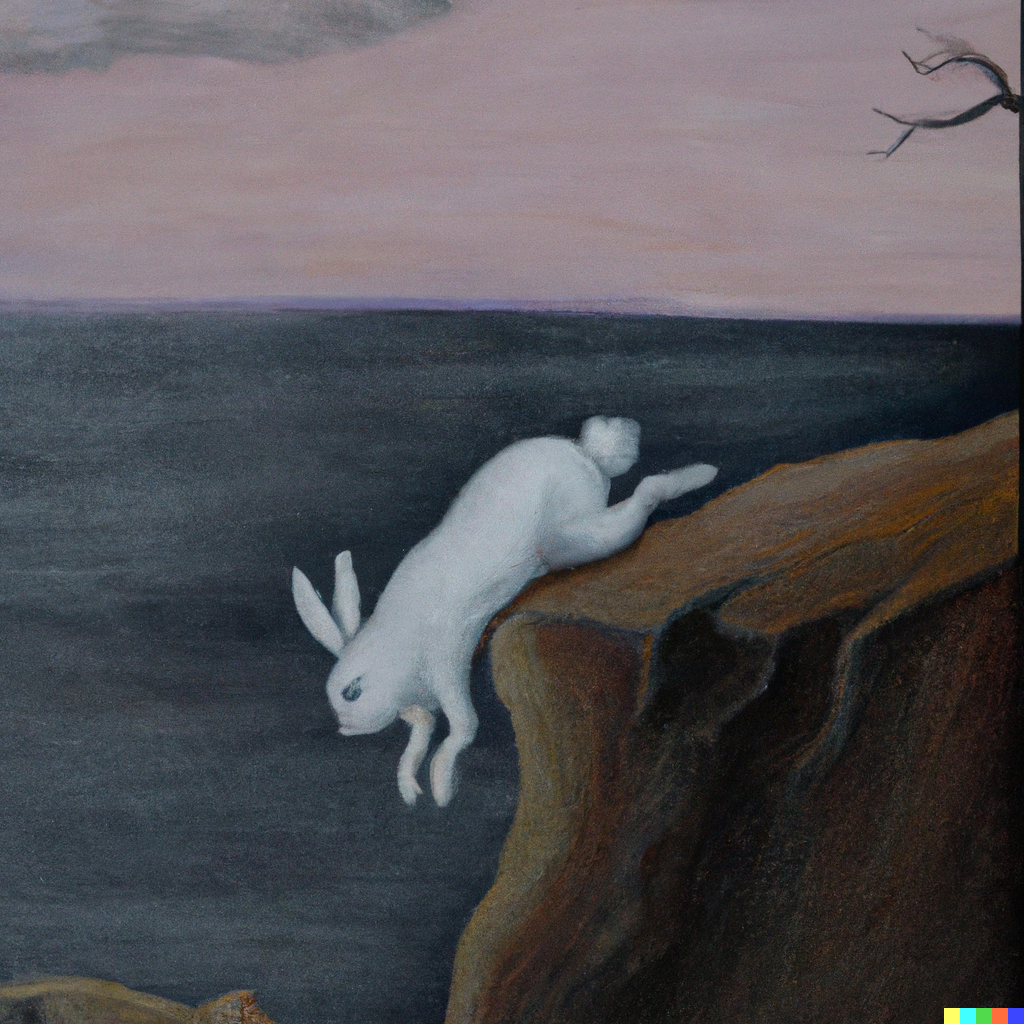 “Hallucination” 
Authoritative confabulation 
PHI
Without private mode, OpenAI can see everything 
Lack of subject matter expertise
Unable to verify validity of output  
No editing, using output as is
Bias
Data set is trained on things as they are done, not how they should be done
Pitfalls
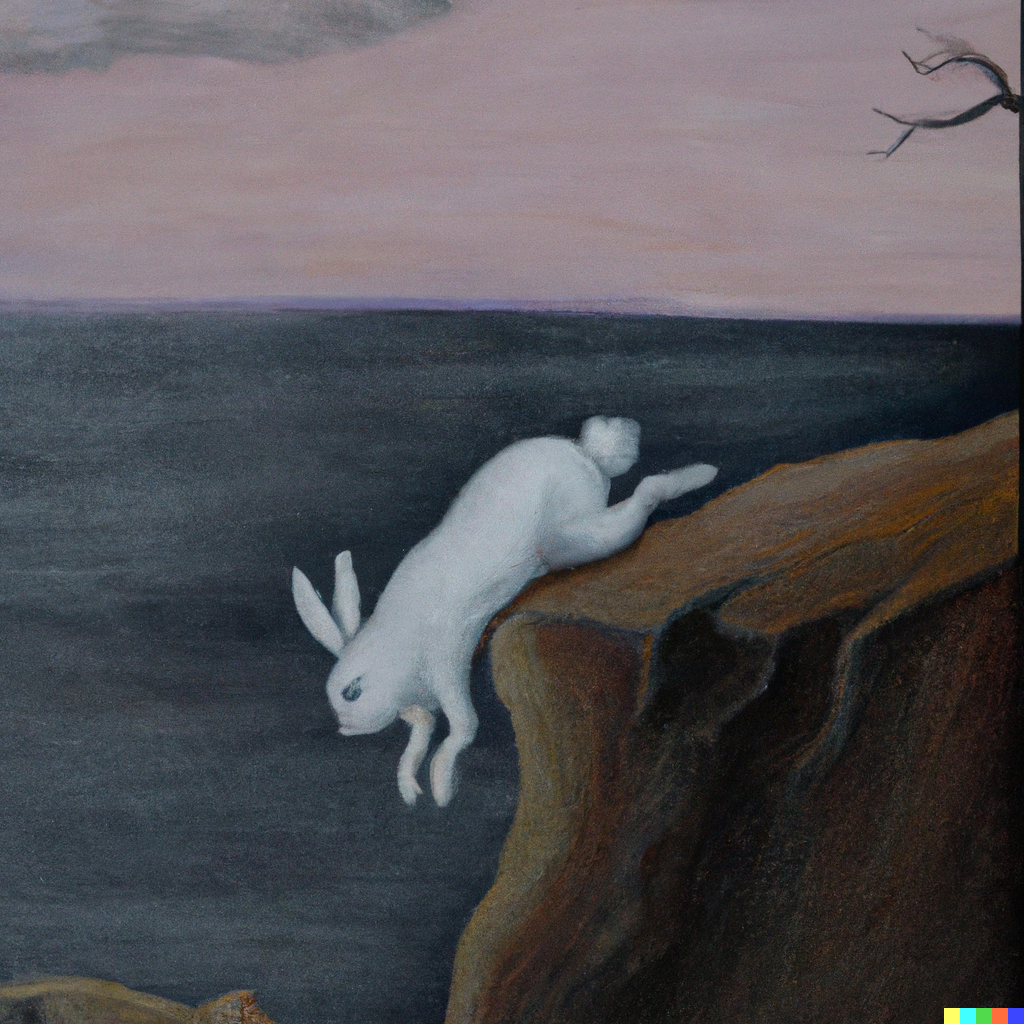 “Hallucination” 
Authoritative confabulation 
PHI
Without private mode, OpenAI can see everything 
Lack of subject matter expertise
Unable to verify validity of output  
No editing, using output as is
Bias
Data set is trained on things as they are done, not how they should be done
Pitfalls
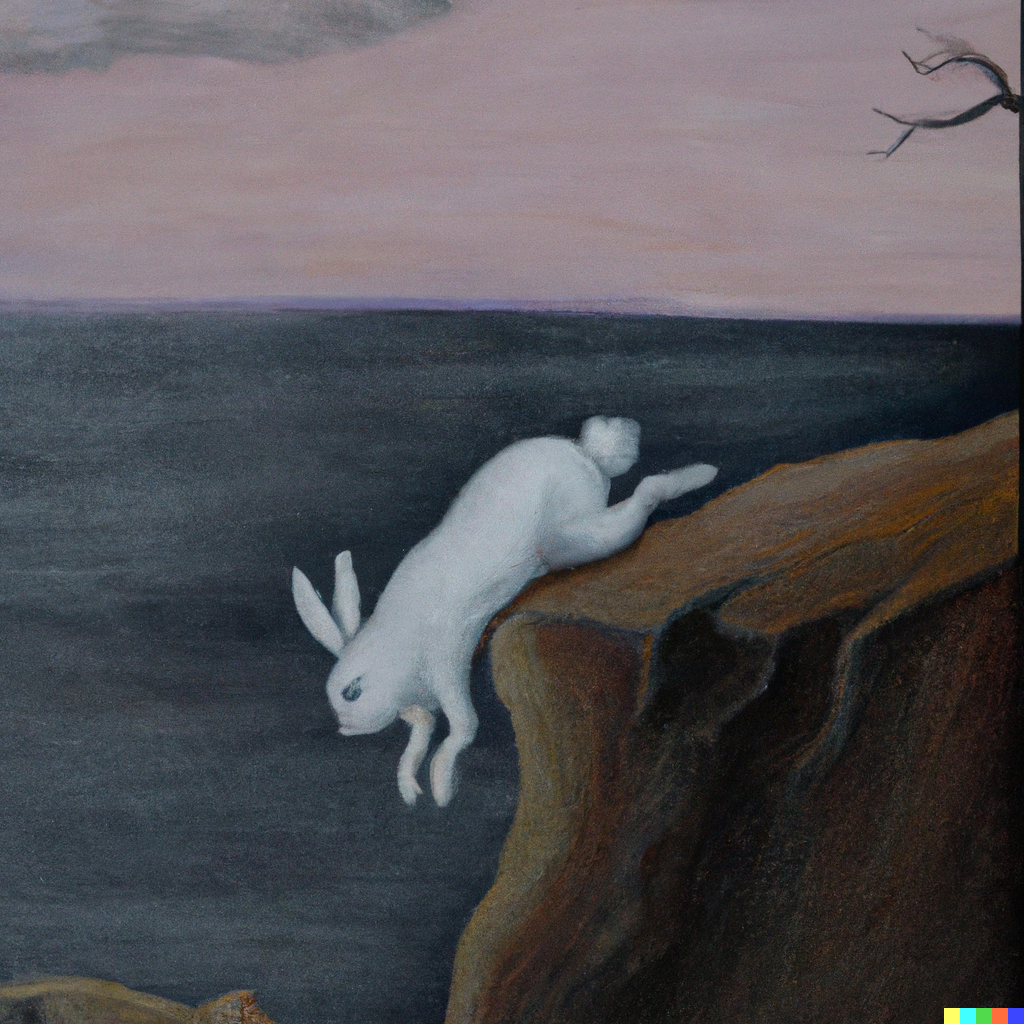 “Hallucination” 
Authoritative confabulation 
PHI
Without private mode, OpenAI can see everything 
Lack of subject matter expertise
Unable to verify validity of output  
No editing, using output as is
Bias
Data set is trained on things as they are done, not how they should be done
Pitfalls
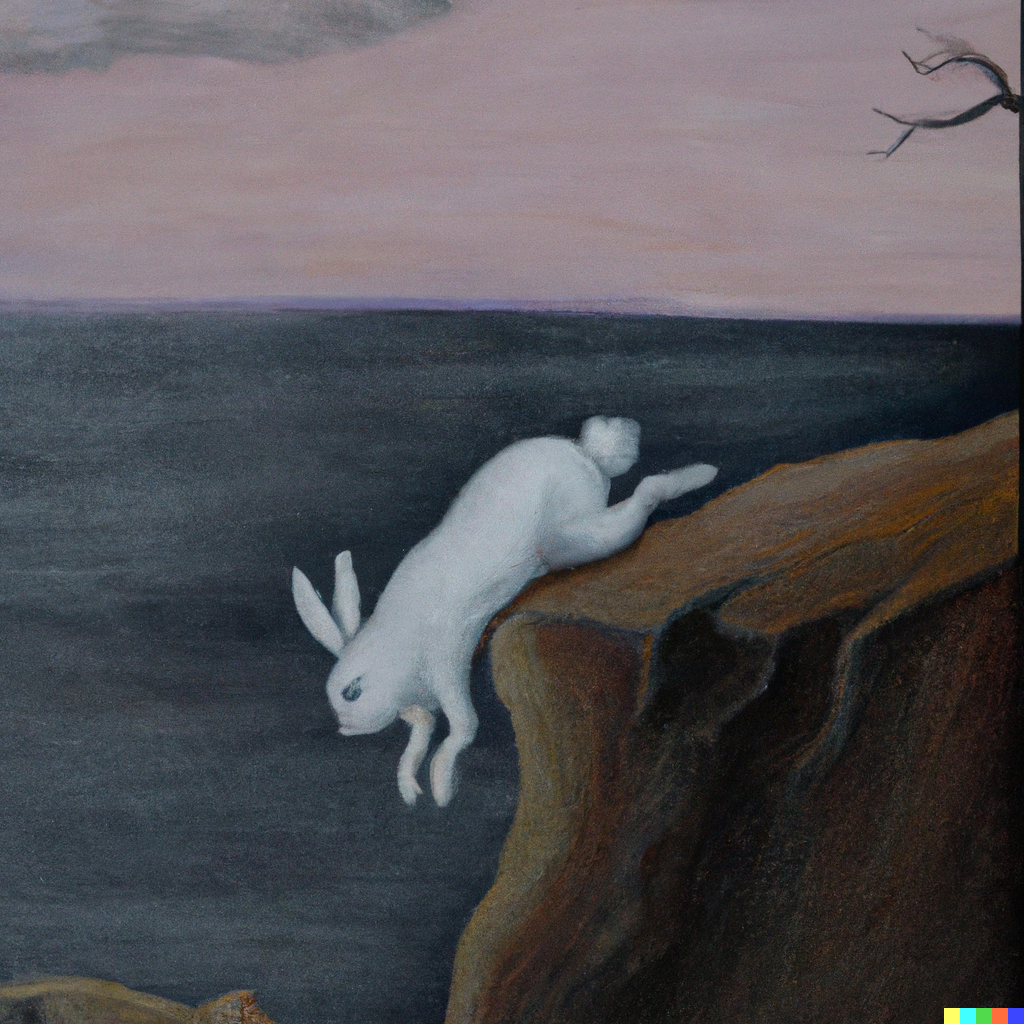 “Hallucination” 
Authoritative confabulation 
PHI
Without private mode, OpenAI can see everything 
Lack of subject matter expertise
Unable to verify validity of output  
No editing, using output as is
Bias
Data set is trained on things as they are done, not how they should be done
Pitfalls
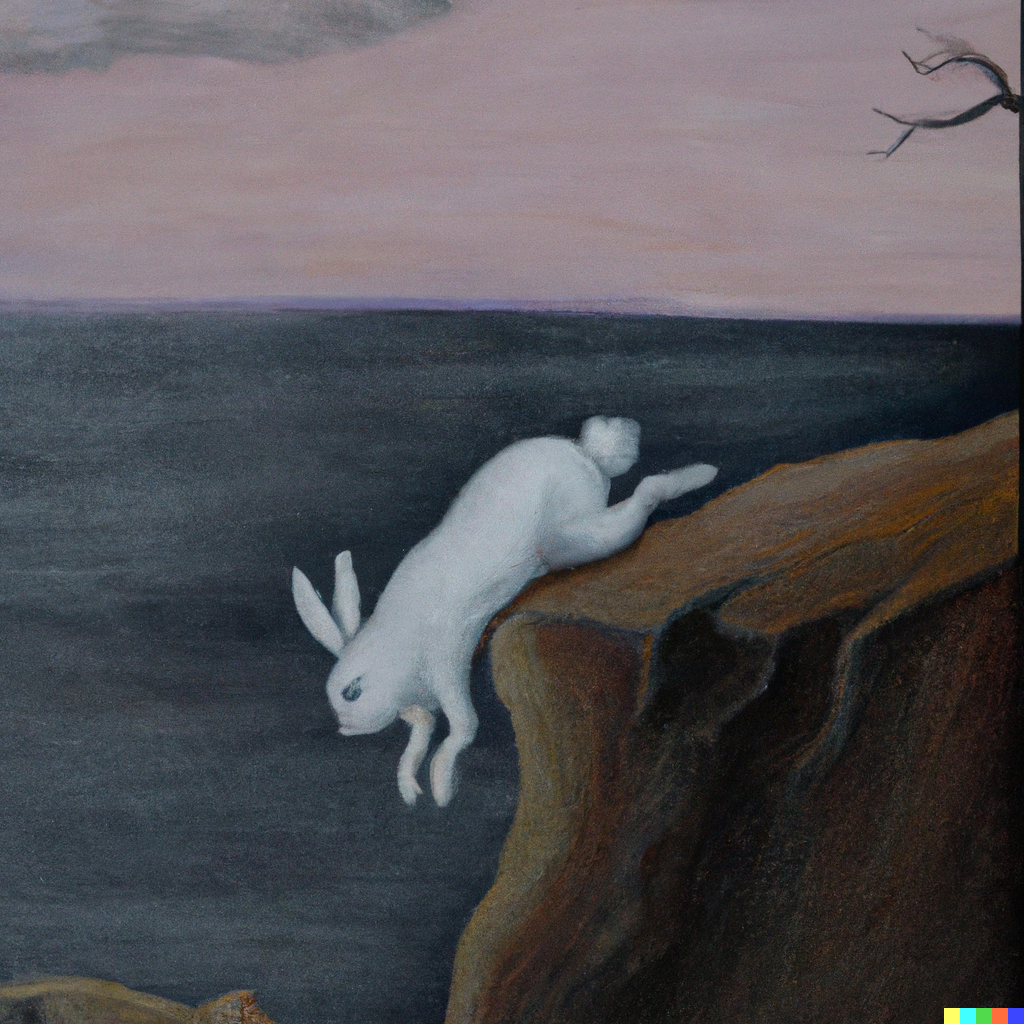 “Hallucination” 
Authoritative confabulation 
PHI
Without private mode, OpenAI can see everything 
Lack of subject matter expertise
Unable to verify validity of output  
No editing, using output as is
Bias
Data set is trained on things as they are done, not how they should be done
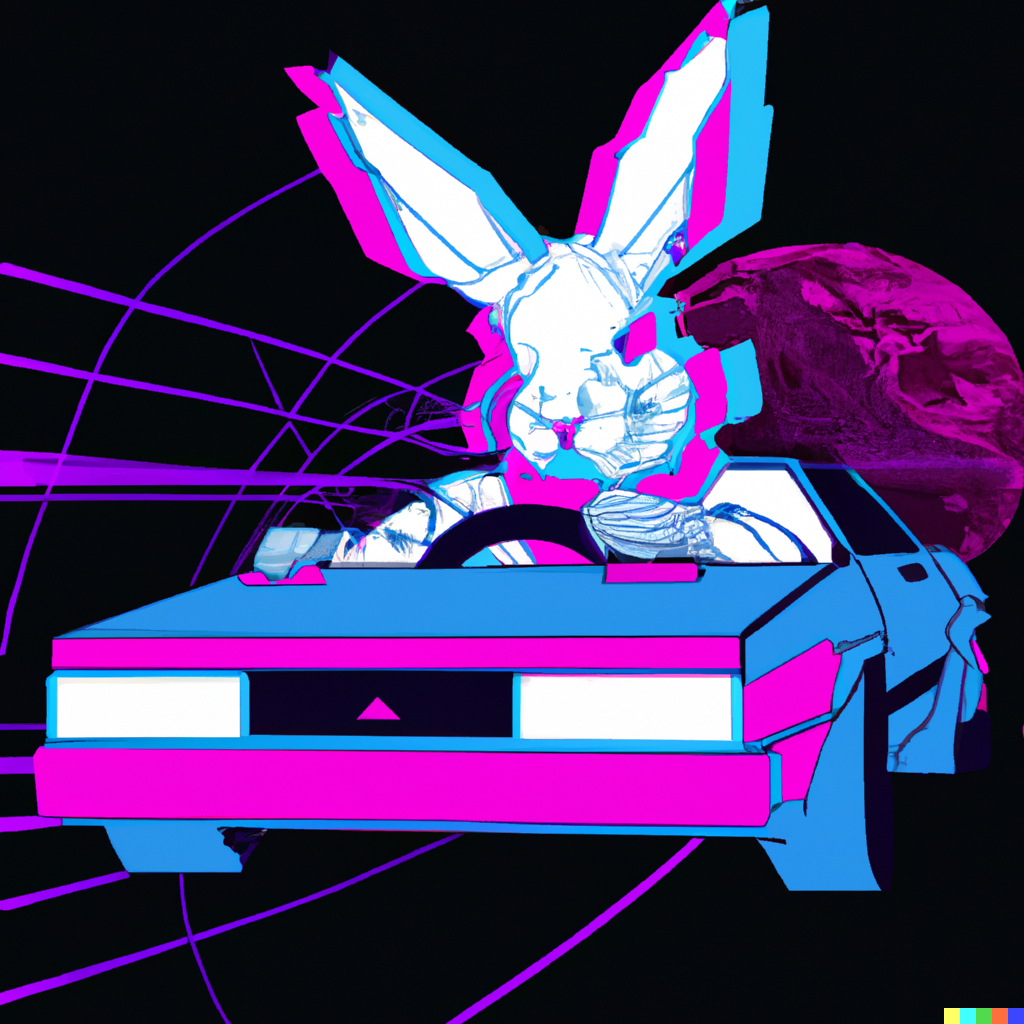 Medical Education and Research
Moore's Law: The number of transistors on a microchip doubles about every two years, though the cost of computers is halved.
Moore’s Law, if true…
Now – Education
Moore’s Law, if true…
Now – Education
Now – Research
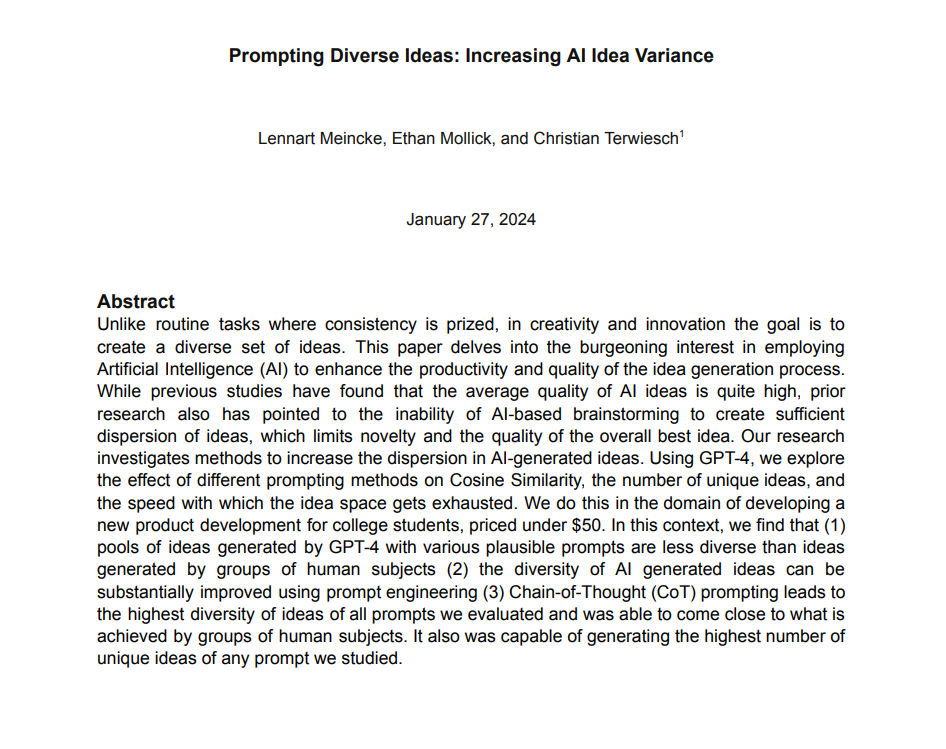 Moore’s Law, if true…
Now – Education
Now – Research
Implications of Moore’s Law
Now
10 years (current undergrads)
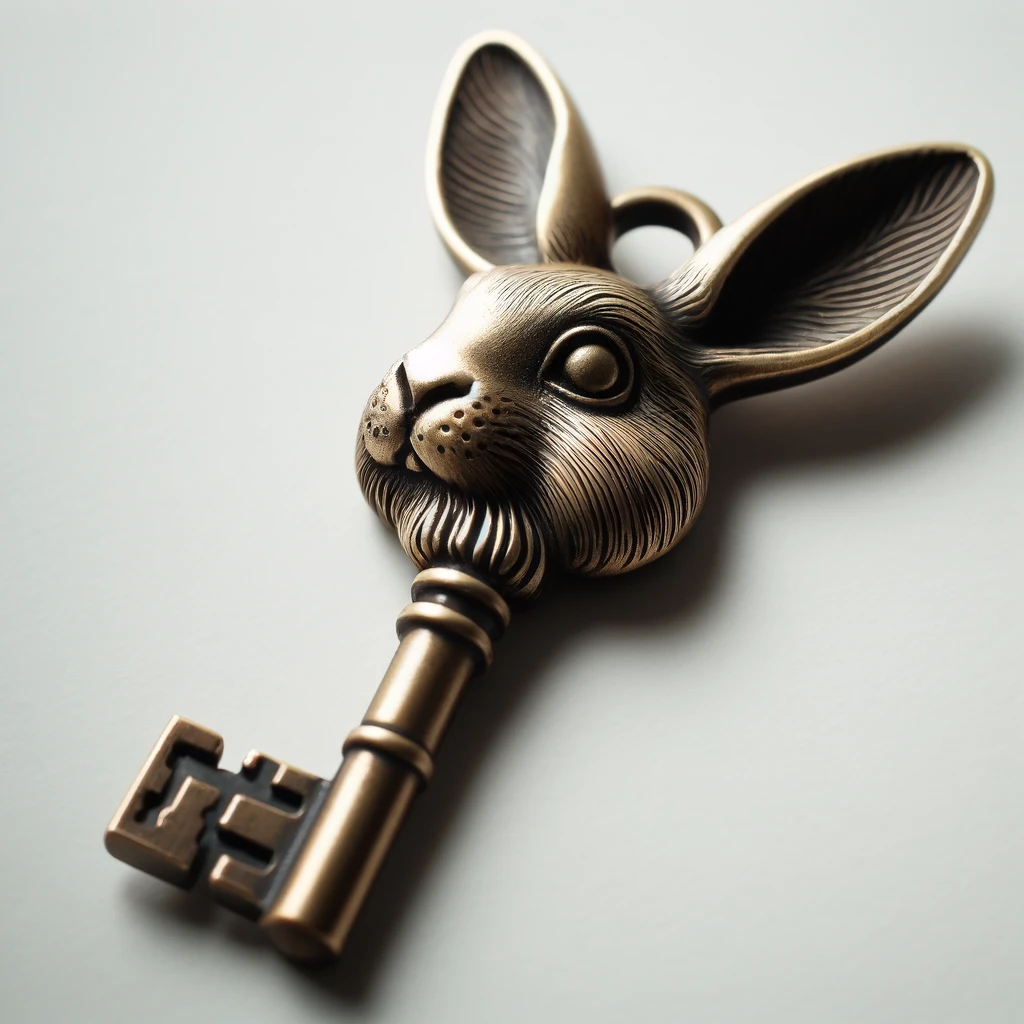 Key Idea-Moore’s Law
10 years (current undergraduates)
What does this mean for future learners? 
What does this mean for us as educators and investigators?
What are the core skills of primary care?
How does that change what we teach as medical educators?
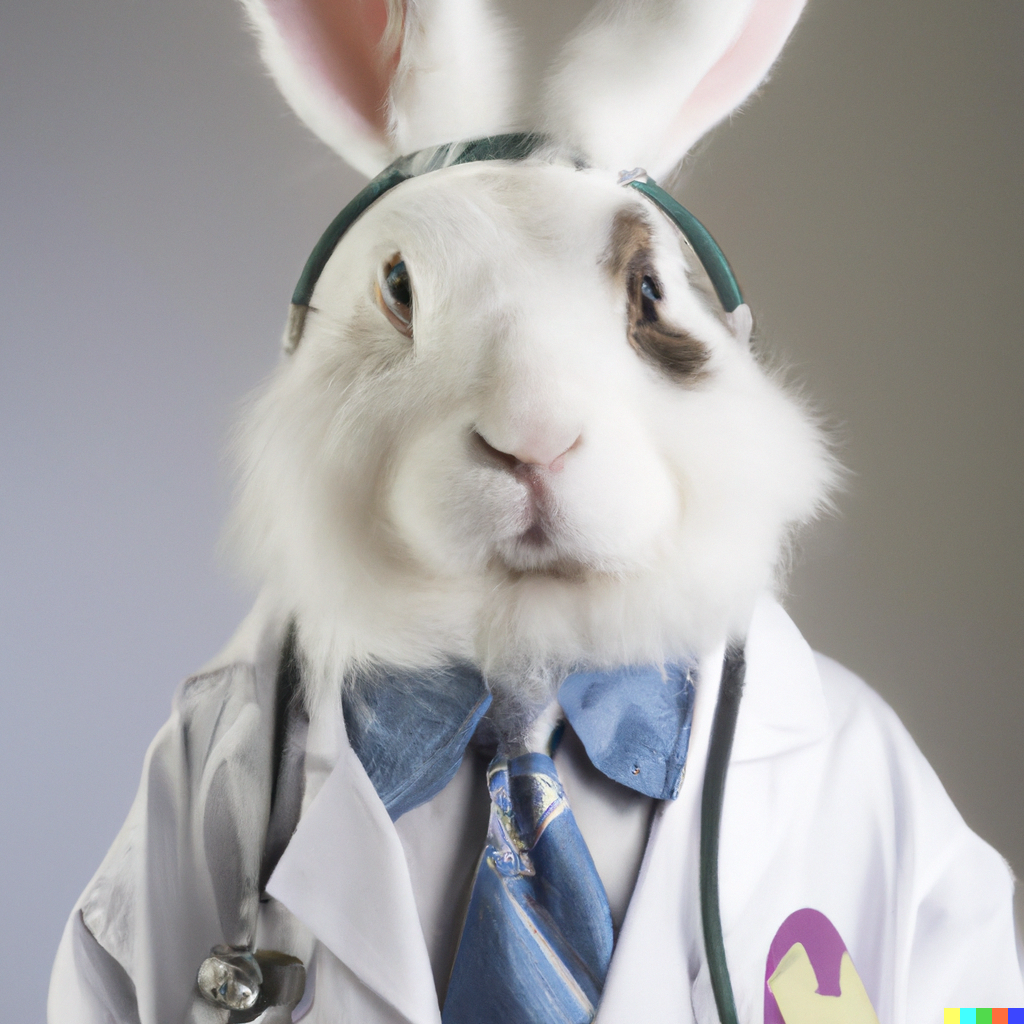 Dr. Dean’s Ideas
Core Skills: 
Influence / change 
Critical analysis / check and balance
Health Advocate
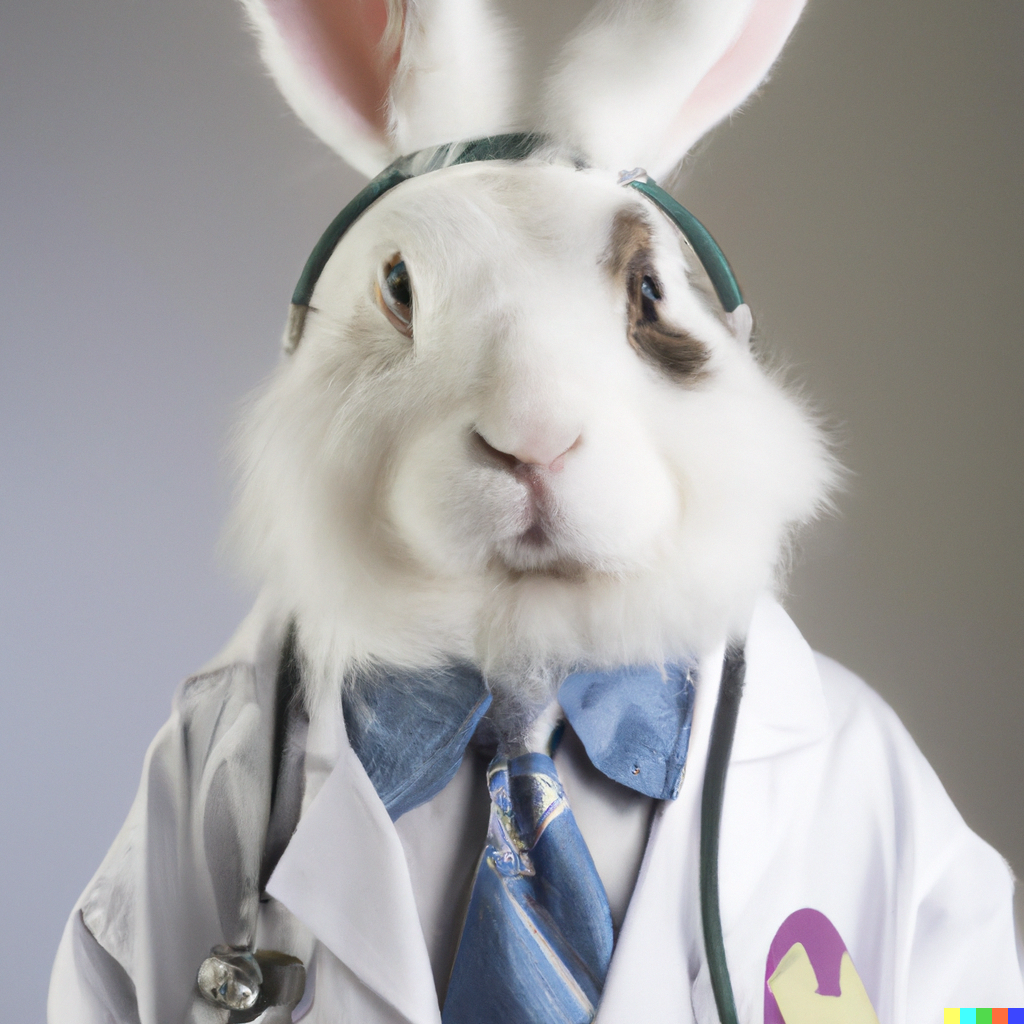 Dr. Dean’s Ideas
Core Skills: 
Influence / change 
Critical analysis / check and balance
Health Advocate
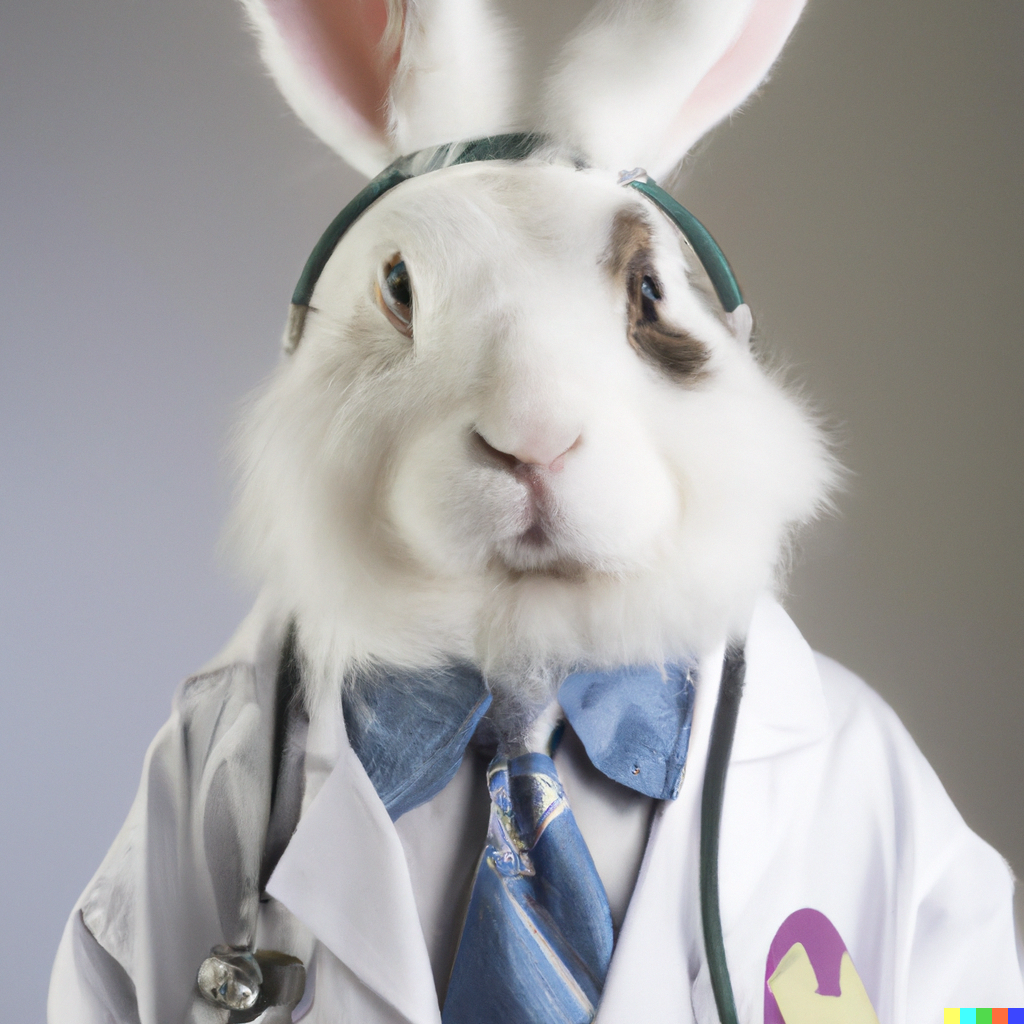 Dr. Dean’s Ideas
Core Skills: 
Influence / change 
Critical analysis / check and balance
Health Advocate
Evaluation
Please evaluate this presentation in the conference mobile app.
Thank You
Links:
Classification and mutation predictors form non-small cell lung cancer histopathology images using deep learning. 
Classification and mutation prediction from non-small cell lung cancer histopathology images using deep learning - PubMed (nih.gov)
Performance of ChatGPT on USMLE: Potential for AI-assisted medical education using large language models
Performance of ChatGPT on USMLE: Potential for AI-assisted medical education using large language models - PubMed (nih.gov)
Clinical Reasoning of a Generative Artificial Intelligence Model Compare With Physicians 
Clinical Reasoning of a Generative Artificial Intelligence Model Compared With Physicians - PubMed (nih.gov)
Comparison of History of Present Illness Summaries Generated by a Chatbot and Senior Internal Medicine Residents 
Comparison of History of Present Illness Summaries Generated by a Chatbot and Senior Internal Medicine Residents - PubMed (nih.gov)
Clinical Text Summarization: Adapting Large Language Models Can Outperform Human Experts
Clinical Text Summarization: Adapting Large Language Models Can Outperform Human Experts - PMC (nih.gov)
The Unreasonable Effectiveness of Eccentric Automatic Prompts 
arXiv:2402.10949v2 [cs.CL] 20 Feb 2024
Prompting Diverse Ideas: Increasing AI Idea Variance
https://arxiv.org/pdf/2402.01727